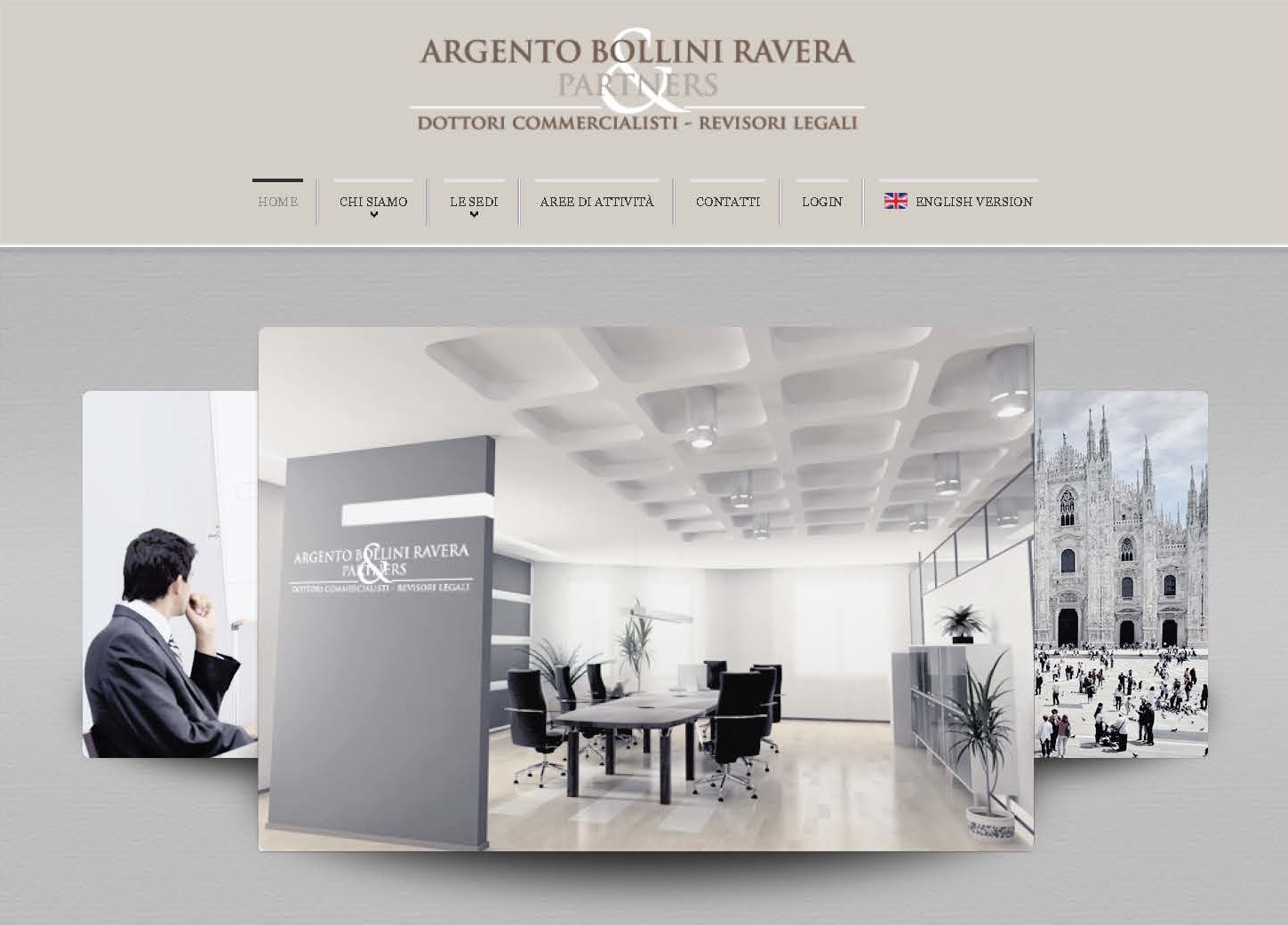 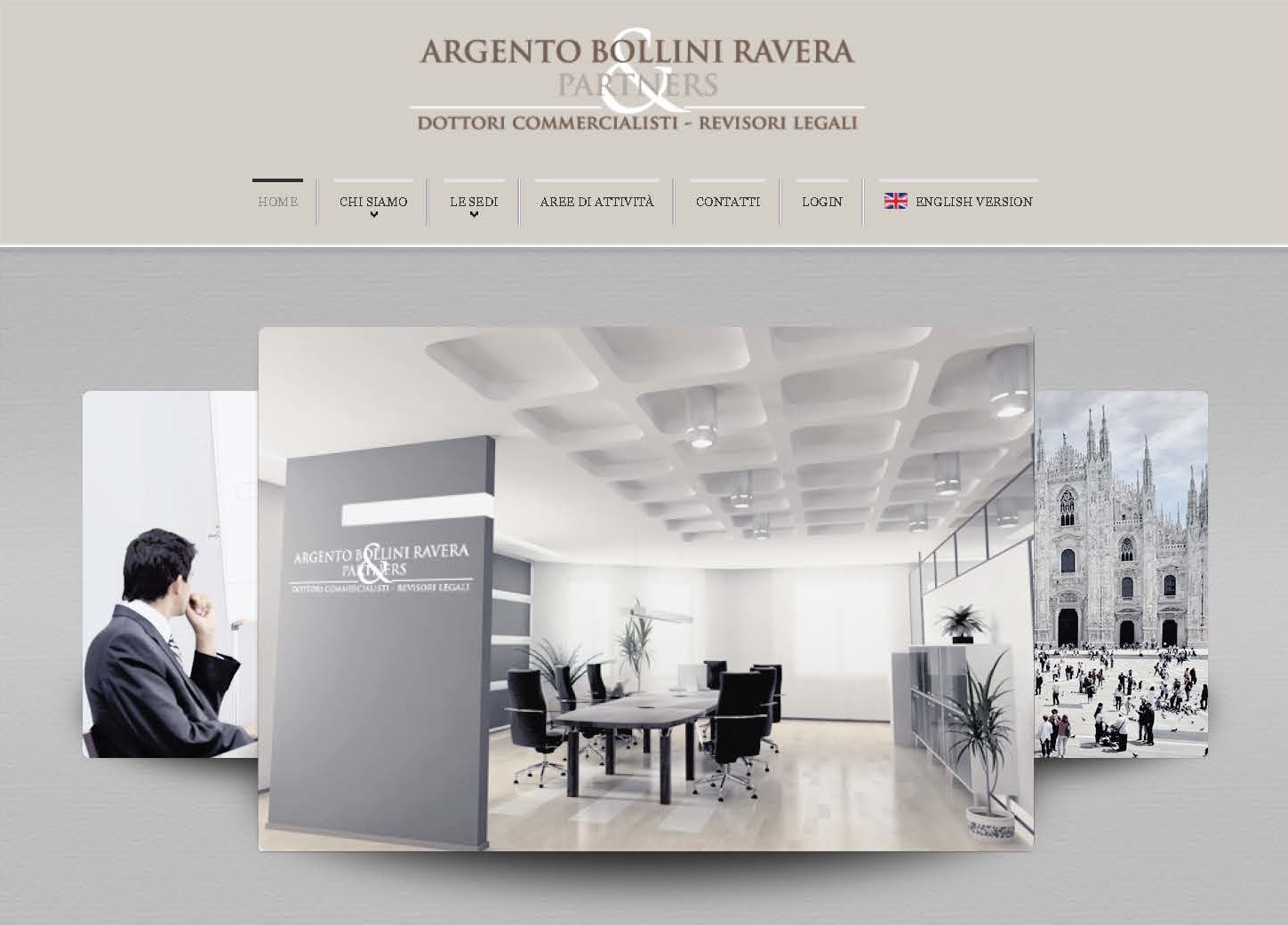 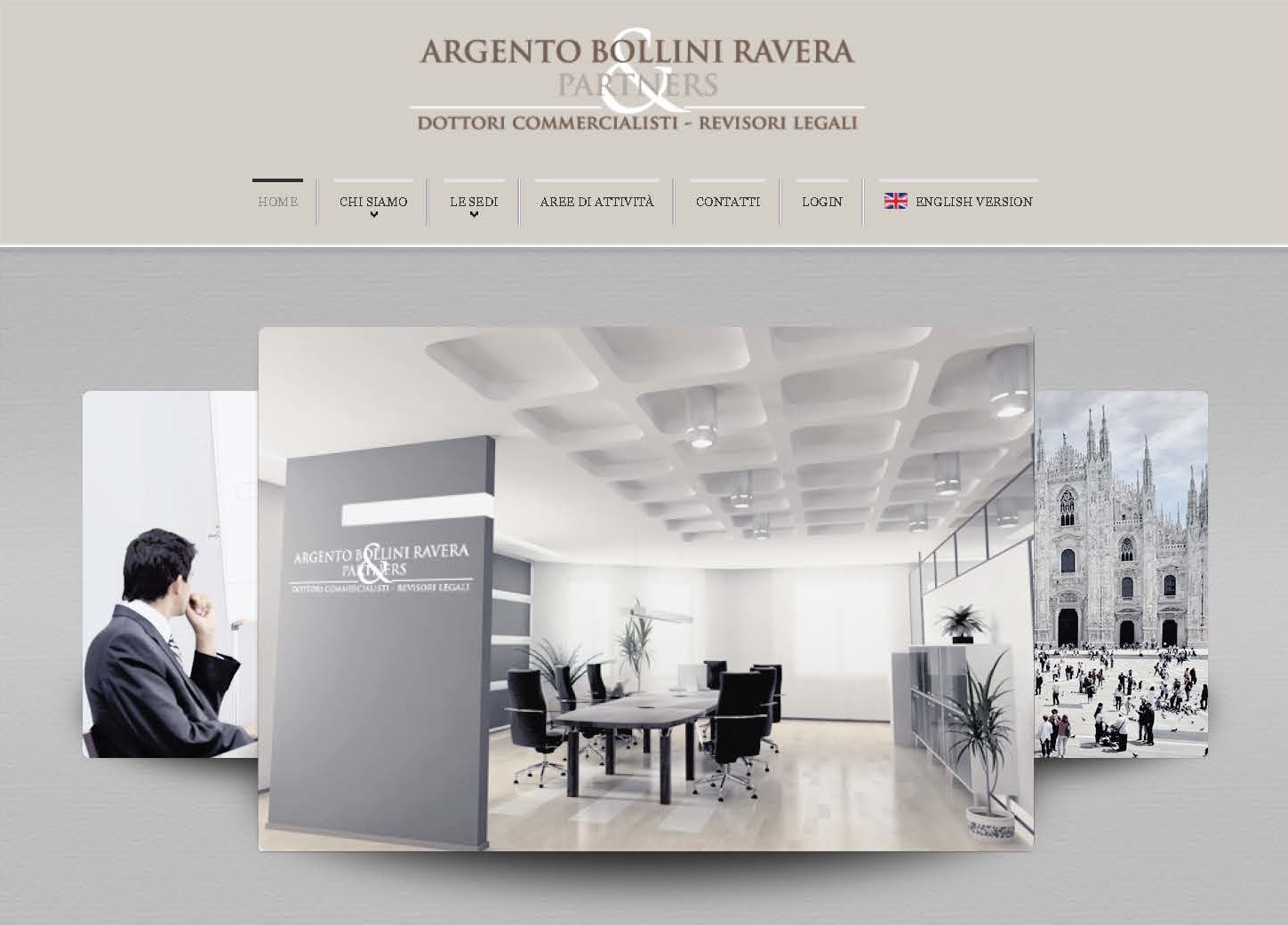 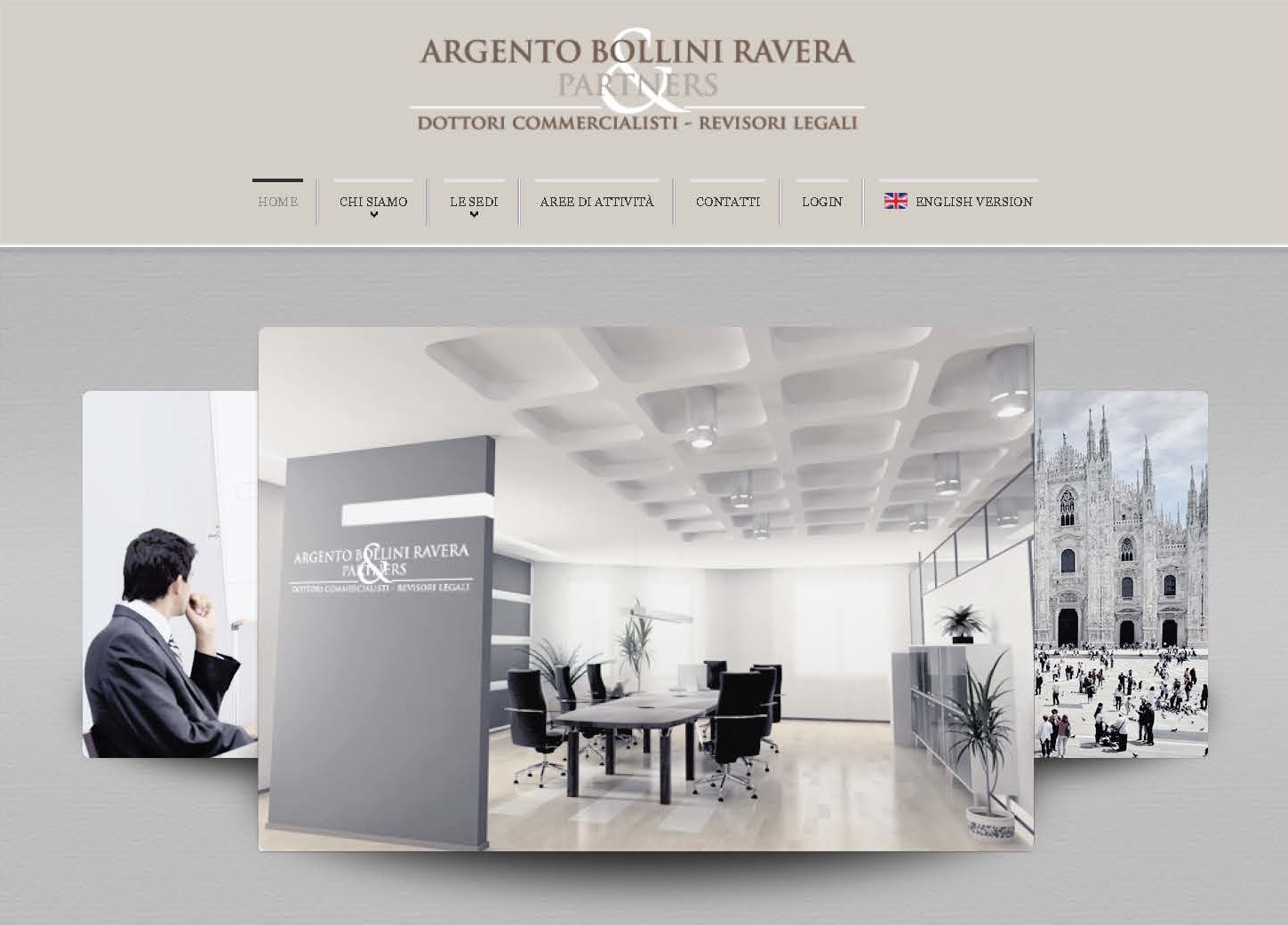 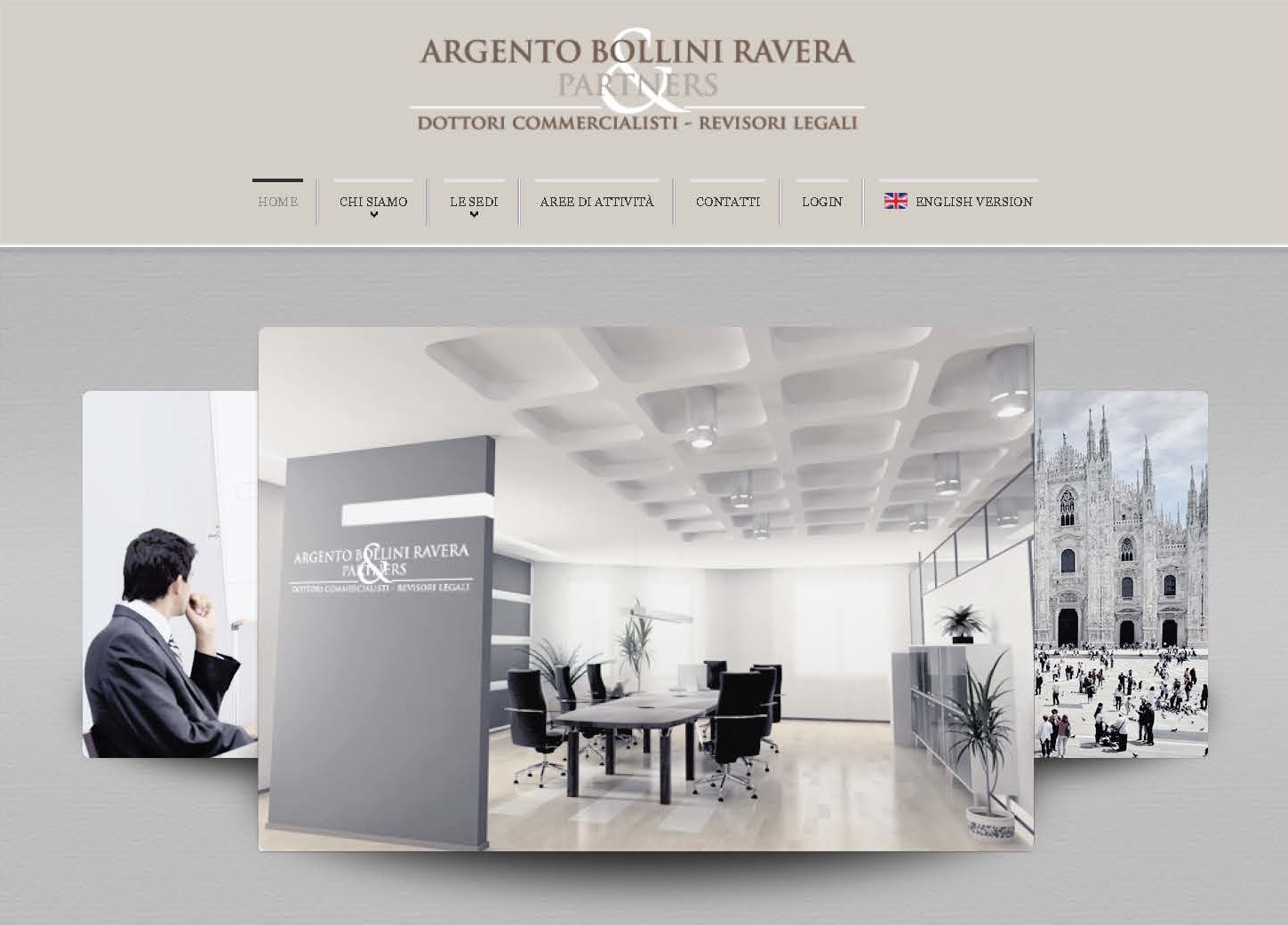 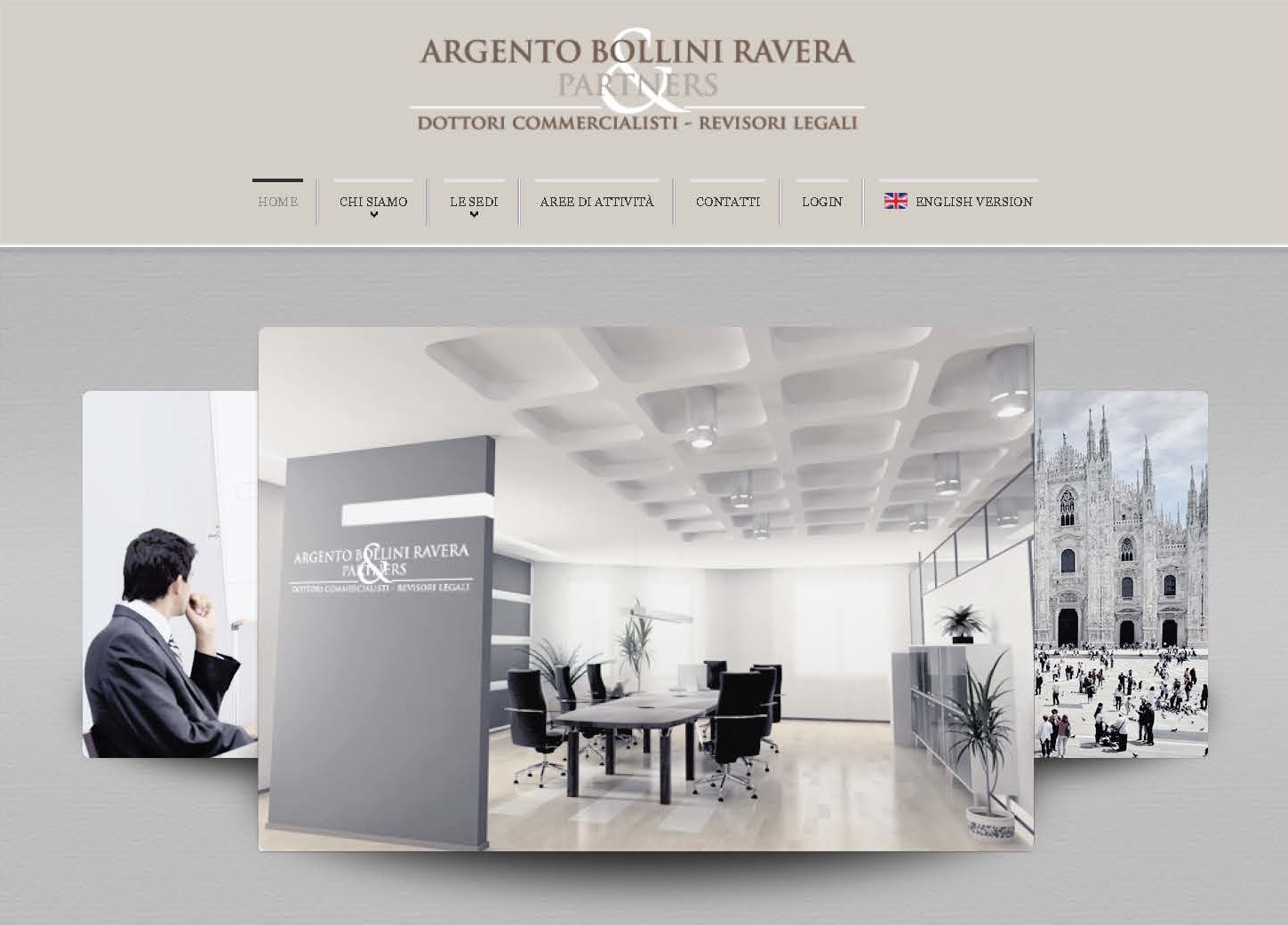 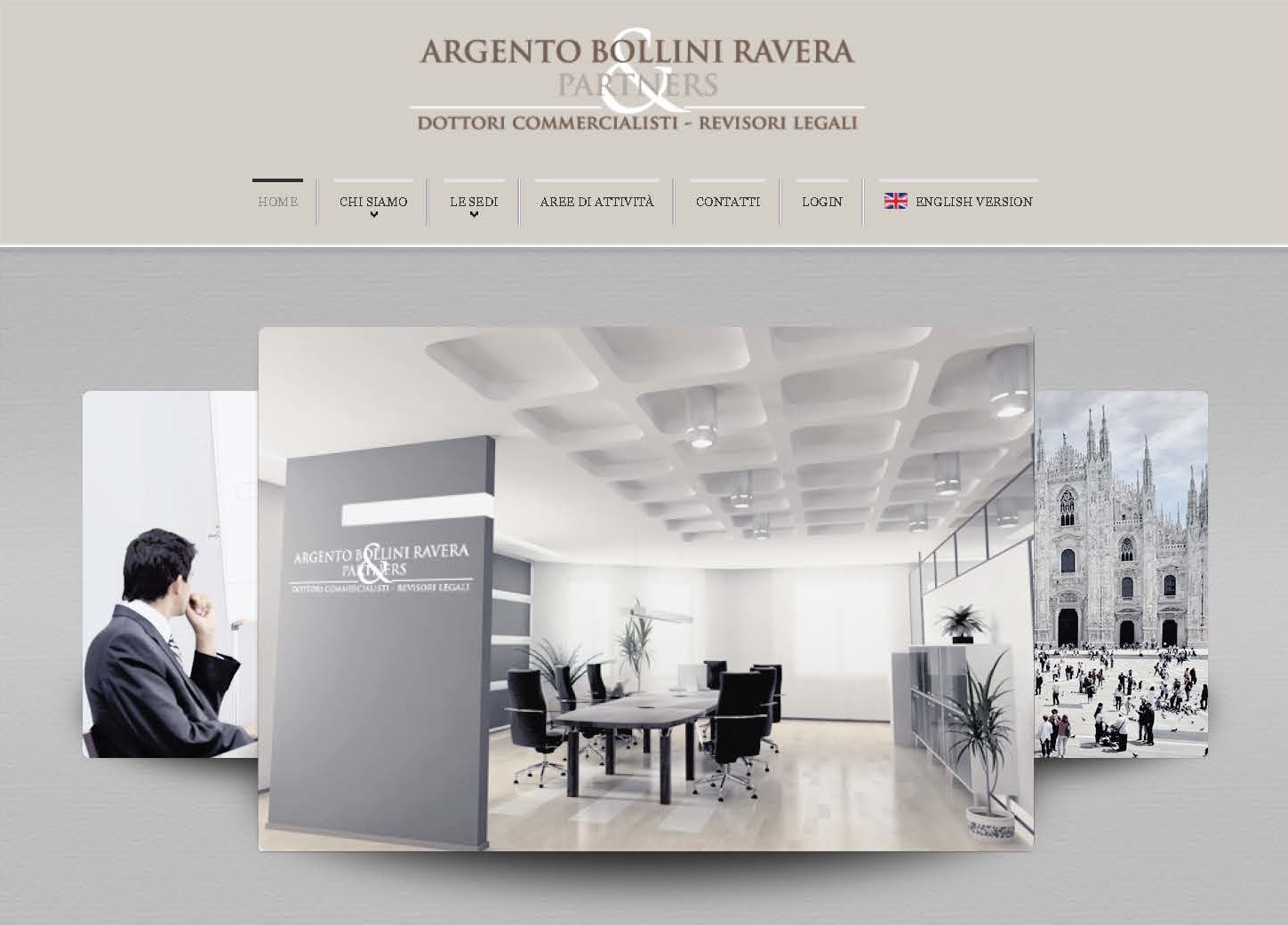 INTRODUCTION TO THE FIRM


Those searching for reliable and effective solutions and opportunities that are also innovative, can count on a consolidated and competent team of Certified Accountants and Attorneys, with the most extensive network of professionals operating on both a national and international level. This team successfully combines a modern and avant-garde approach with a painstaking search for excellence.


For over 20 years, first with other firms and then 7 years in the current structure, the Partners of Studio Argento Bollini Ravera & Partners offer highly qualified and personalized corporate, tax and legal consultation services. Each client receives the professional assistance of a specific partner of reference, through a direct line of communication. The firm is also staffed by a team of professionals and qualified collaborators that assist clients with their specific area expertise.
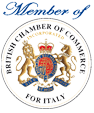 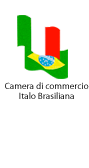 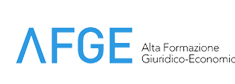 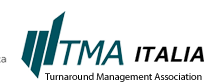 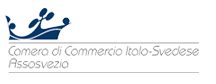 STUDIO ARGENTO BOLLINI RAVERA & PARTNERS                                                                            - www.abrpartners.eu  -                                                                                                                                  Via Durini, 27 - 20122 Milano - Italy
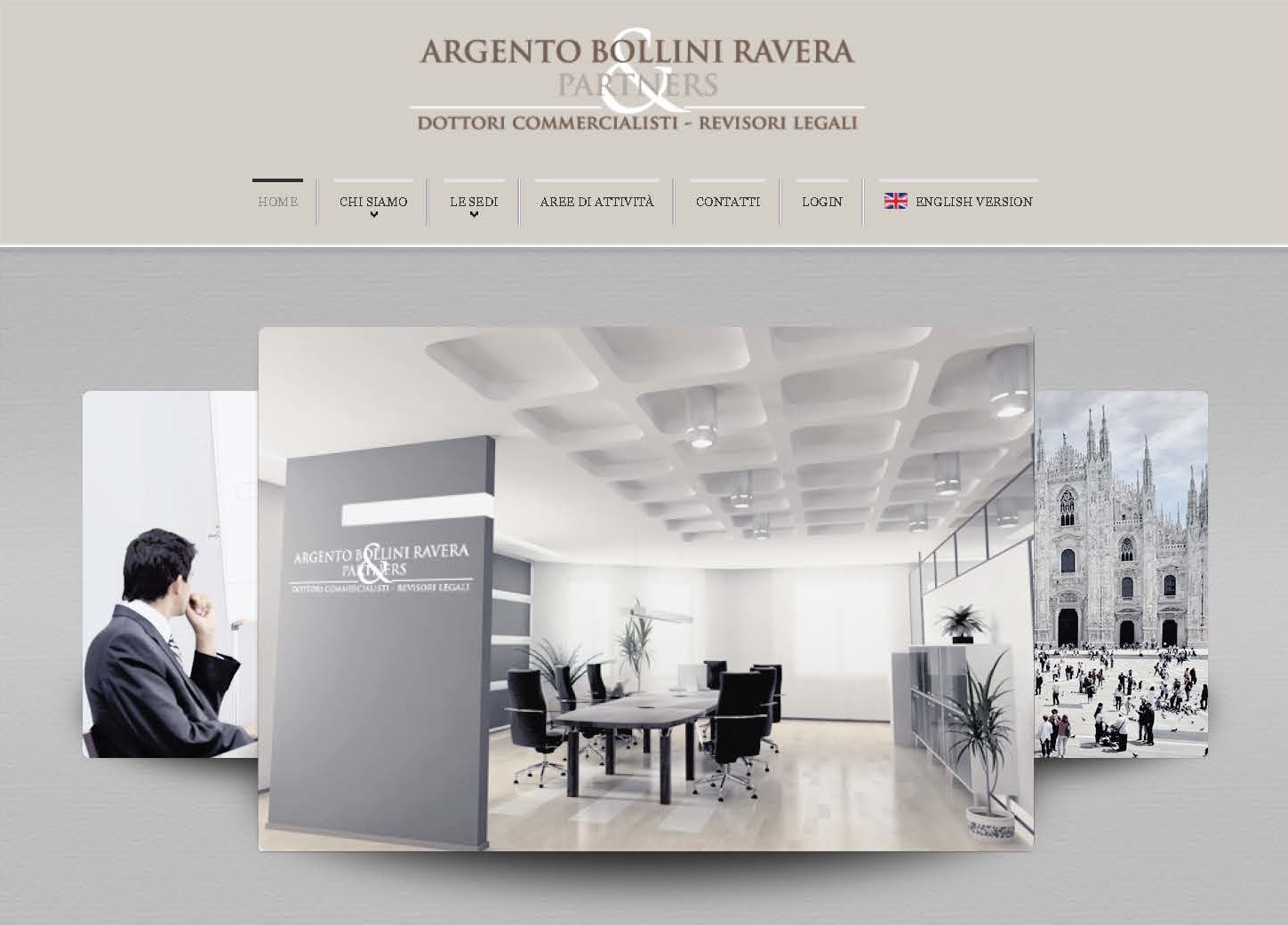 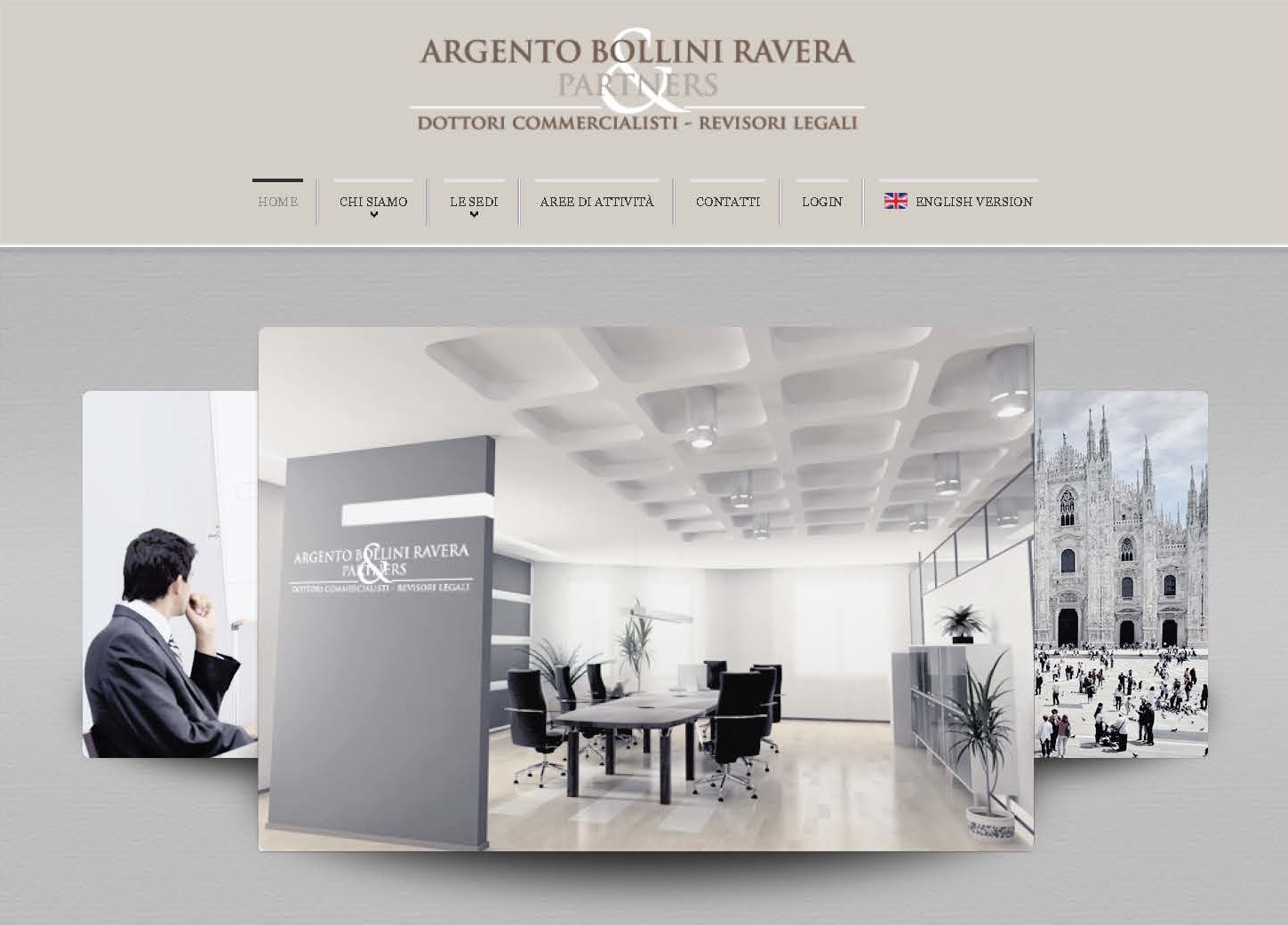 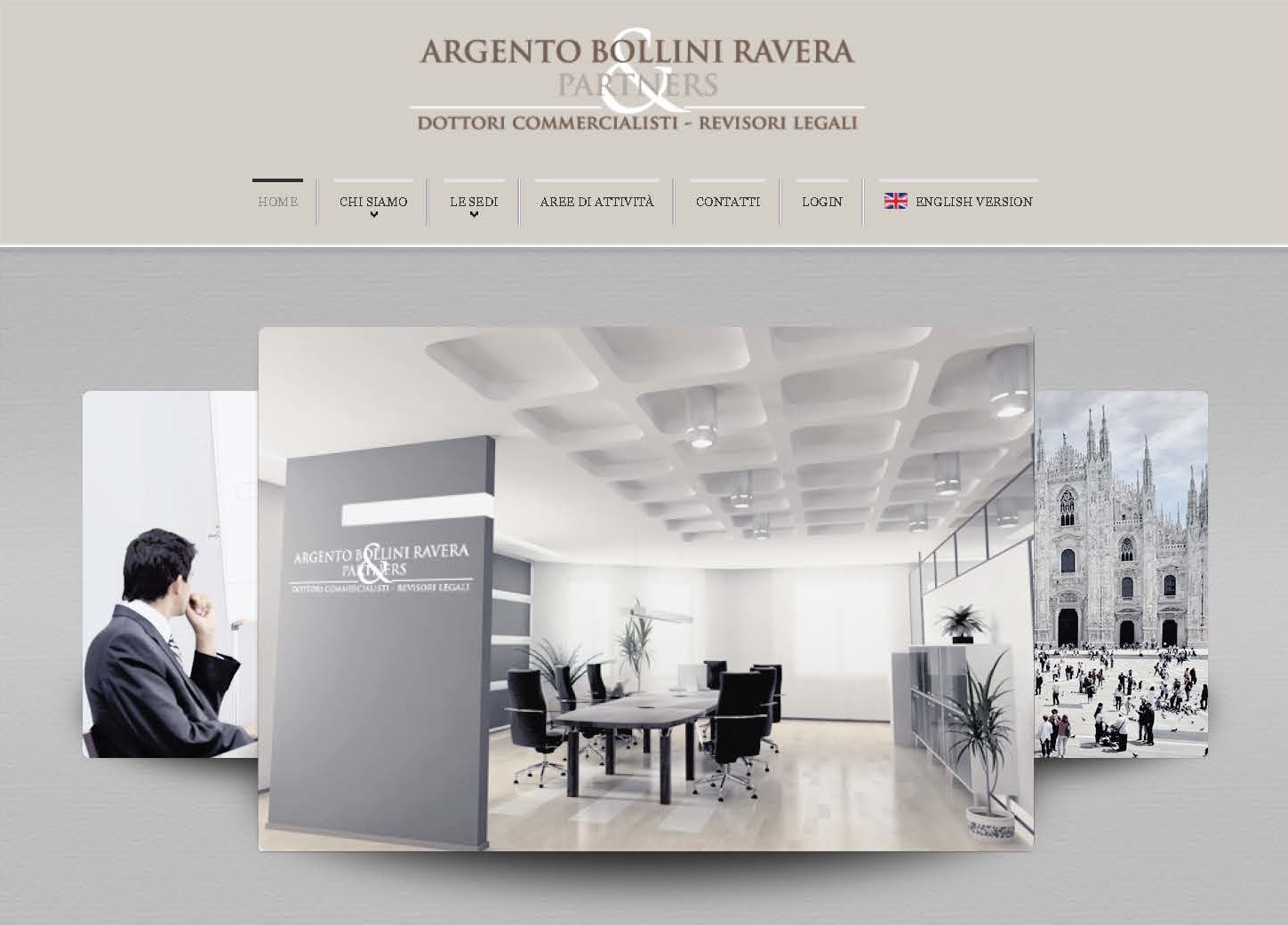 THE FOUNDERS
ADELIO BOLLINI
.
ELISA RAVERA
PAOLO ARGENTO
.
ABOUT US
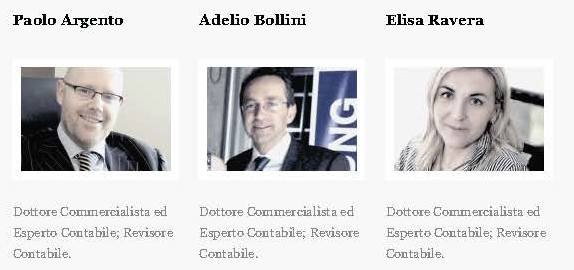 Certified Business Advisor 
and Accountant; Auditor.
Certified Business Advisor 
and Accountant; Auditor.
Certified Business Advisor 
and Accountant; Auditor.
SUPPORT TO THE PROFESSIONALS:

Erika Casati 
Franco Donati
Matteo Gatti – Auditor
Flavia Girolamo
Luca Merola
Simona Rivolta
The professionals
Veronica Demasi
.
Francesca Belcastro
.
Antonio Ioele
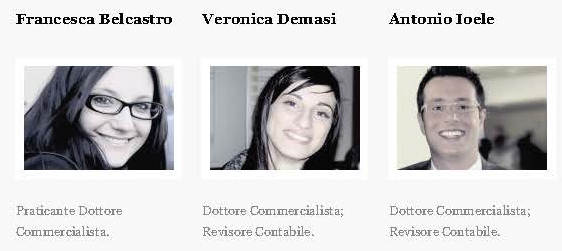 Certified Accountant 
Trainee
Certified Accountant; 
Auditor.
Certified Accountant;
 Auditor.
STUDIO ARGENTO BOLLINI RAVERA & PARTNERS                                                                            - www.abrpartners.eu  -                                                                                                                                  Via Durini, 27 - 20122 Milano - Italy
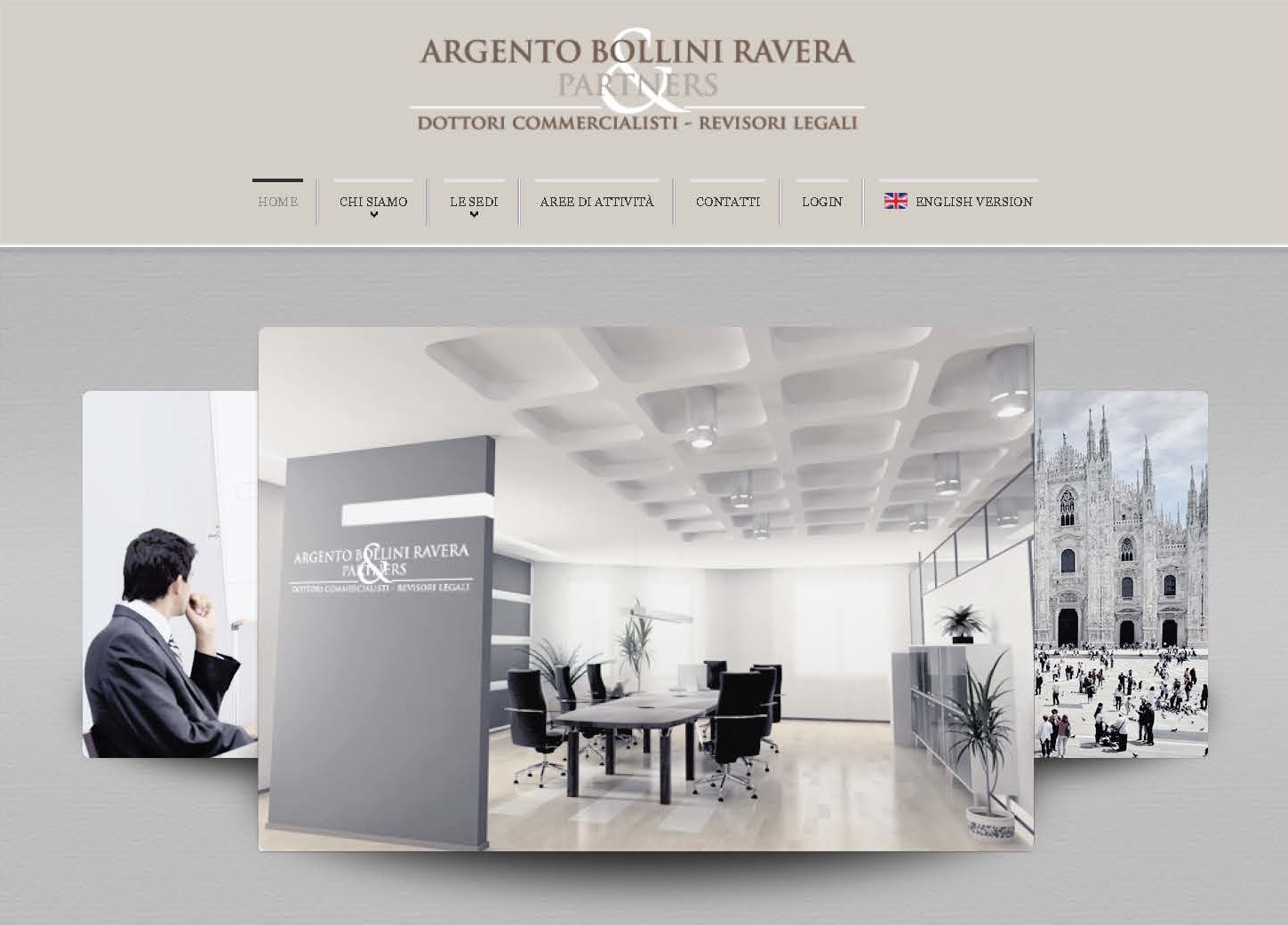 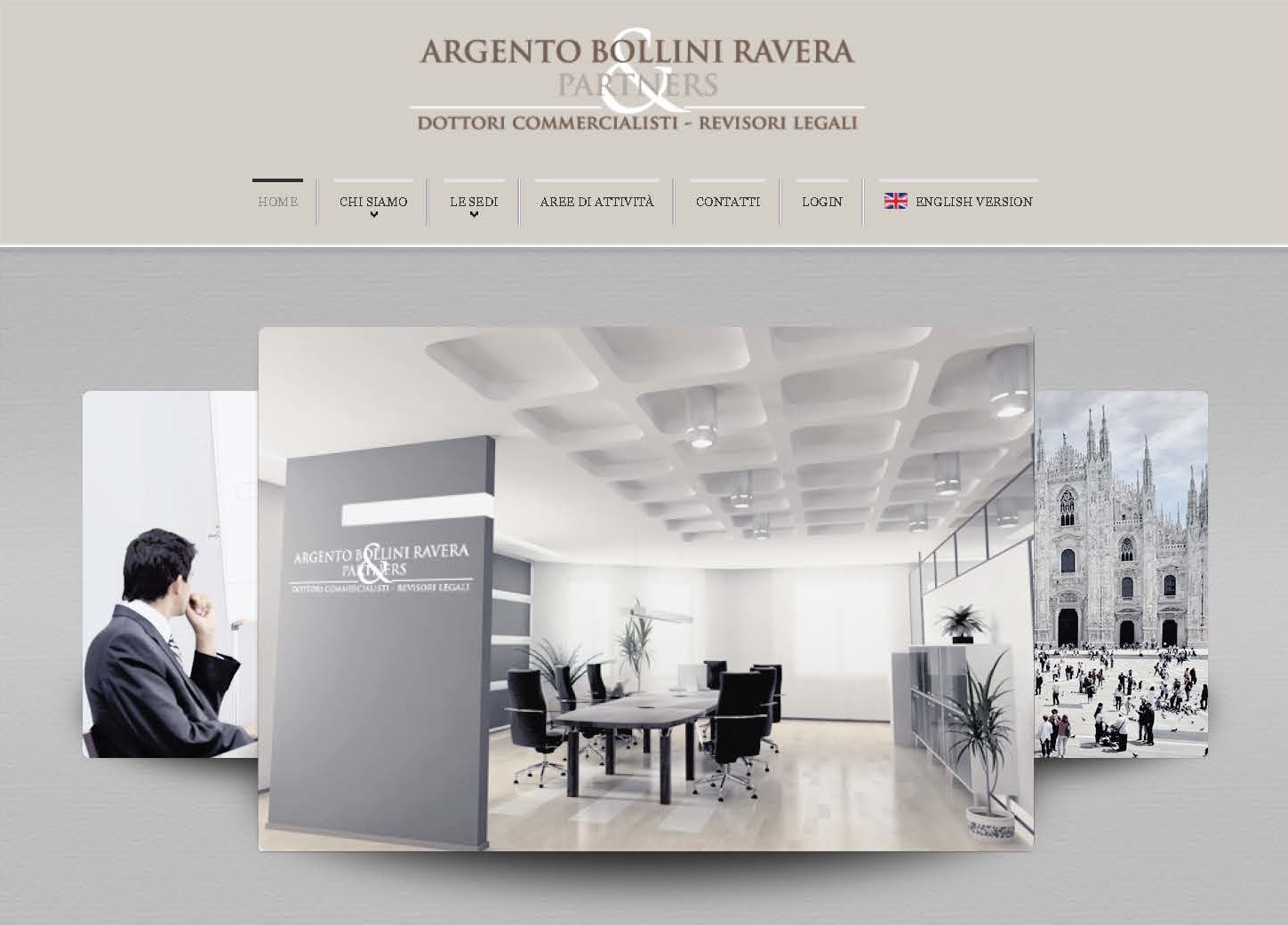 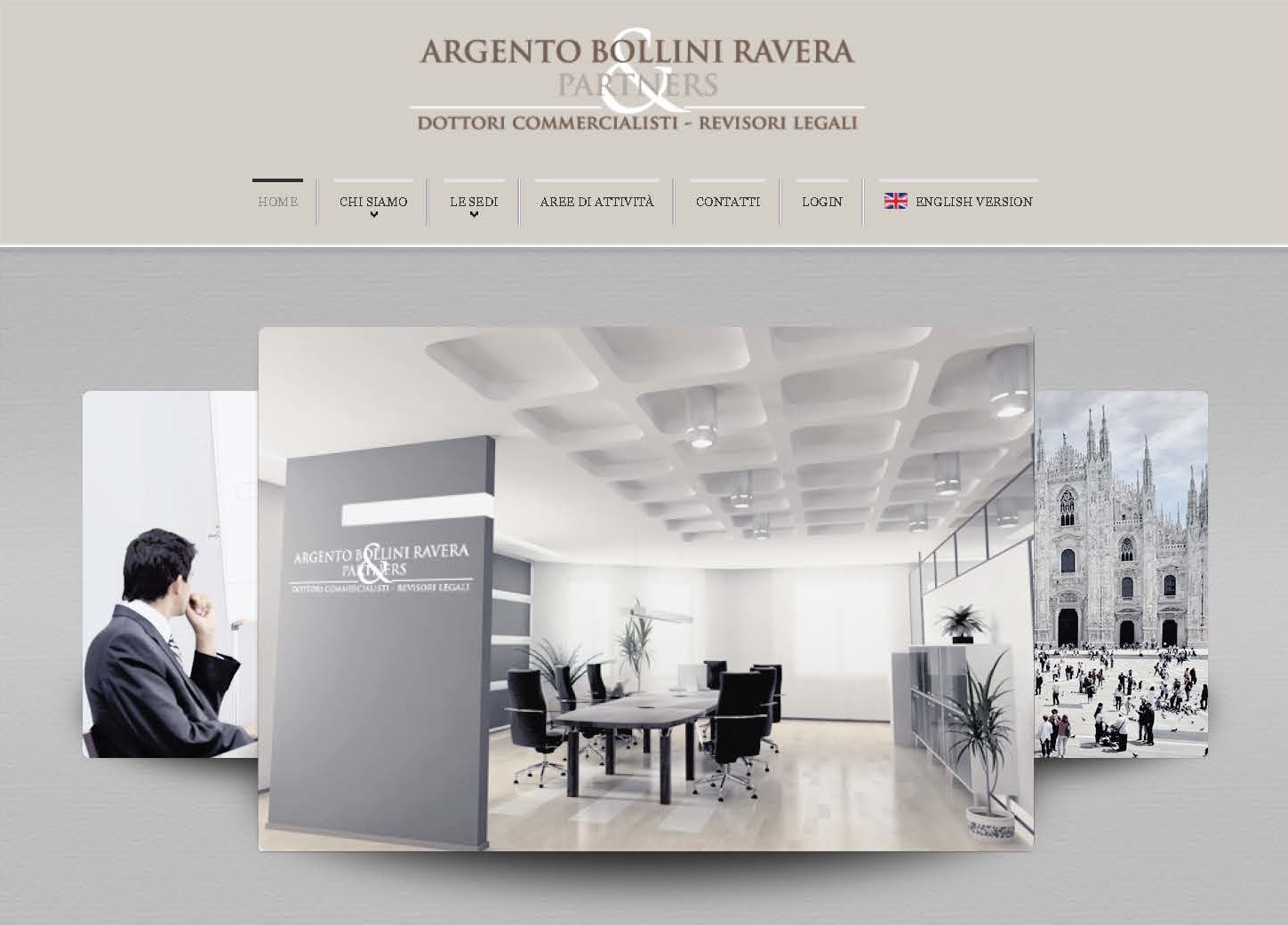 He earned a degree in Business Economics from the Sacred Heart Catholic University in Milan, where he has been a Business Lecturer since 2002. After graduation, he began his professional career in various accounting firms, working his way up through the ranks until he was named partner. In 2007 he was one of the founders of Studio Silver Bollini Ravera & Partners in Milan.

In the past, he has collaborated with financial publications including Il Sole 24 Ore and Milano Finanza, and with the Internationalization Commission of Enterprises of Assolombarda- Group of Young Entrepreneurs. In 2008 he was one of the founders of Synesia, a network of professionals in the field of Branding & Naming, with expertise in brand evaluation.

He assists both his Italian and foreign clients by offering advice and support in relation to Italian tax law and when dealing with foreign tax laws. He has experience in the field of extraordinary financial transactions and corporate reorganisations. In addition to traditional tax and corporate and tax consultancy, he offers professional advice in the following areas:

M&A and corporate restructuring: in Italy, he is a member of the TMA/ Turnaround Management Association – the international association of interim managers, professionals and funds operating in the field of corporate restructuring;
Corporate internationalisation: he is a member of the Internationalisation Commission of the Board of Accountants - delegate for business networks;
Generational transfers and the protection of assets, in relation to personal and corporate assets;
Collaborates on the launch of start-up incubators in the field of industrial patents and advanced technologies.
Accredited through: INVEST in LOMBARDY of Promos; The British Chamber of Italy; the Business Office of the Embassy of Sweden; the French Chamber of Commerce and the Italian-Brazilian Chamber of Commerce.

He collaborates with both industrial and financial institutions.
ADELIO BOLLINI
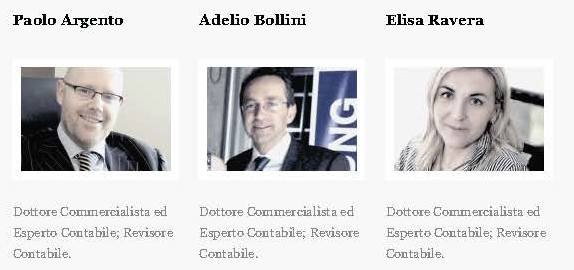 CERTIFIED BUSINESS
ADVISOR AND ACCOUNTANT 
AUDITOR
STUDIO ARGENTO BOLLINI RAVERA & PARTNERS                                                                            - www.abrpartners.eu  -                                                                                                                                  Via Durini, 27 - 20122 Milano - Italy
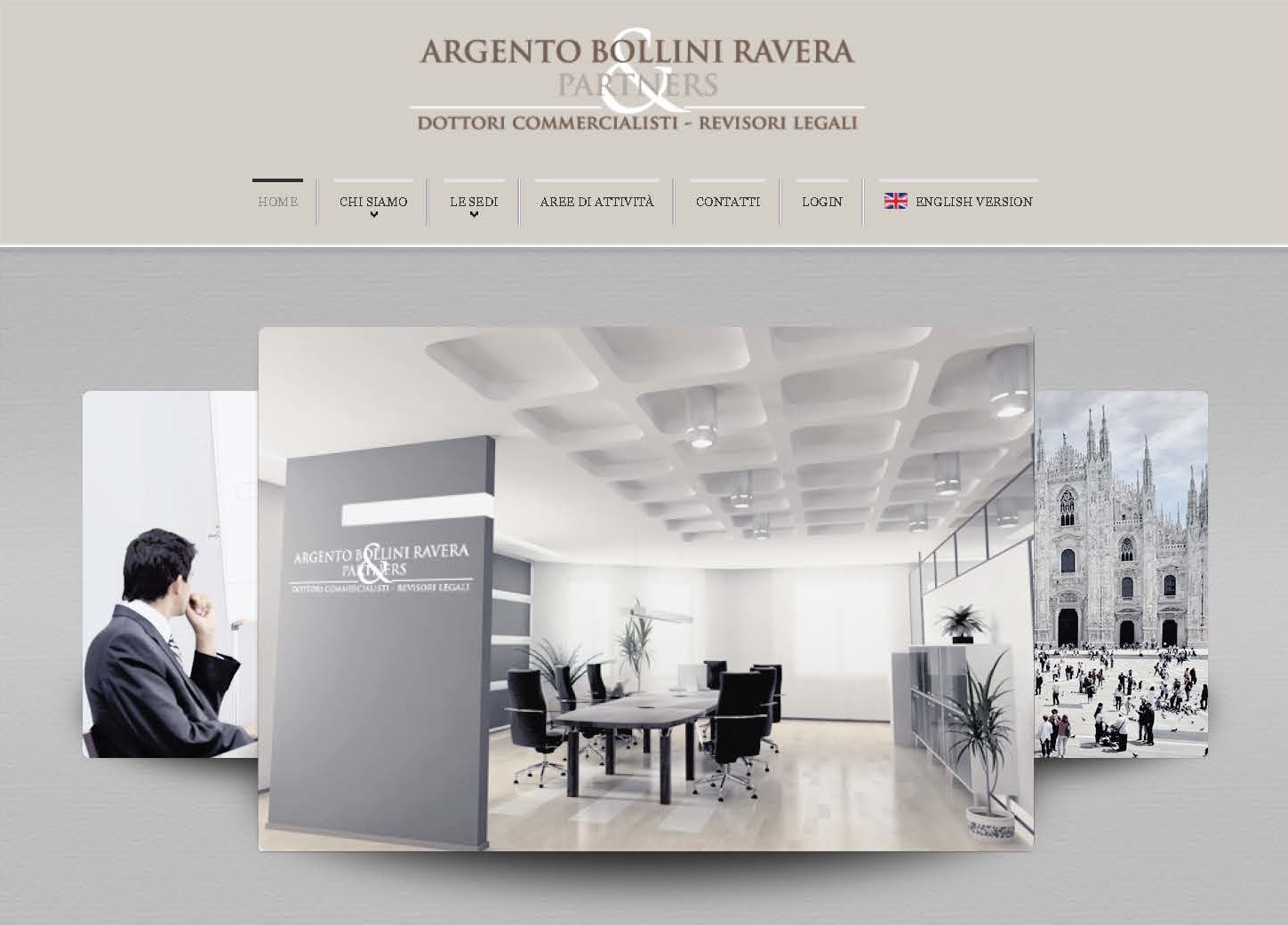 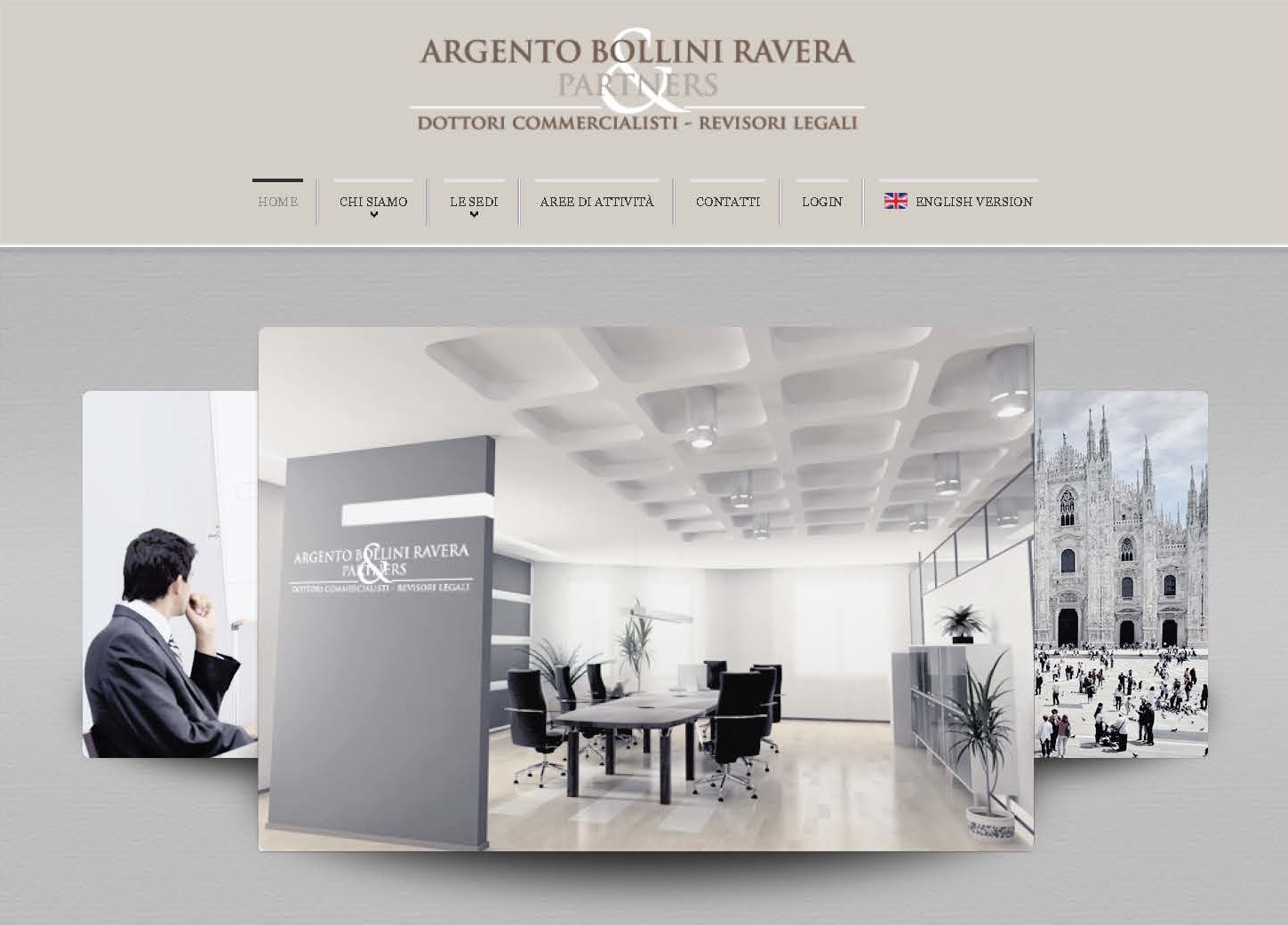 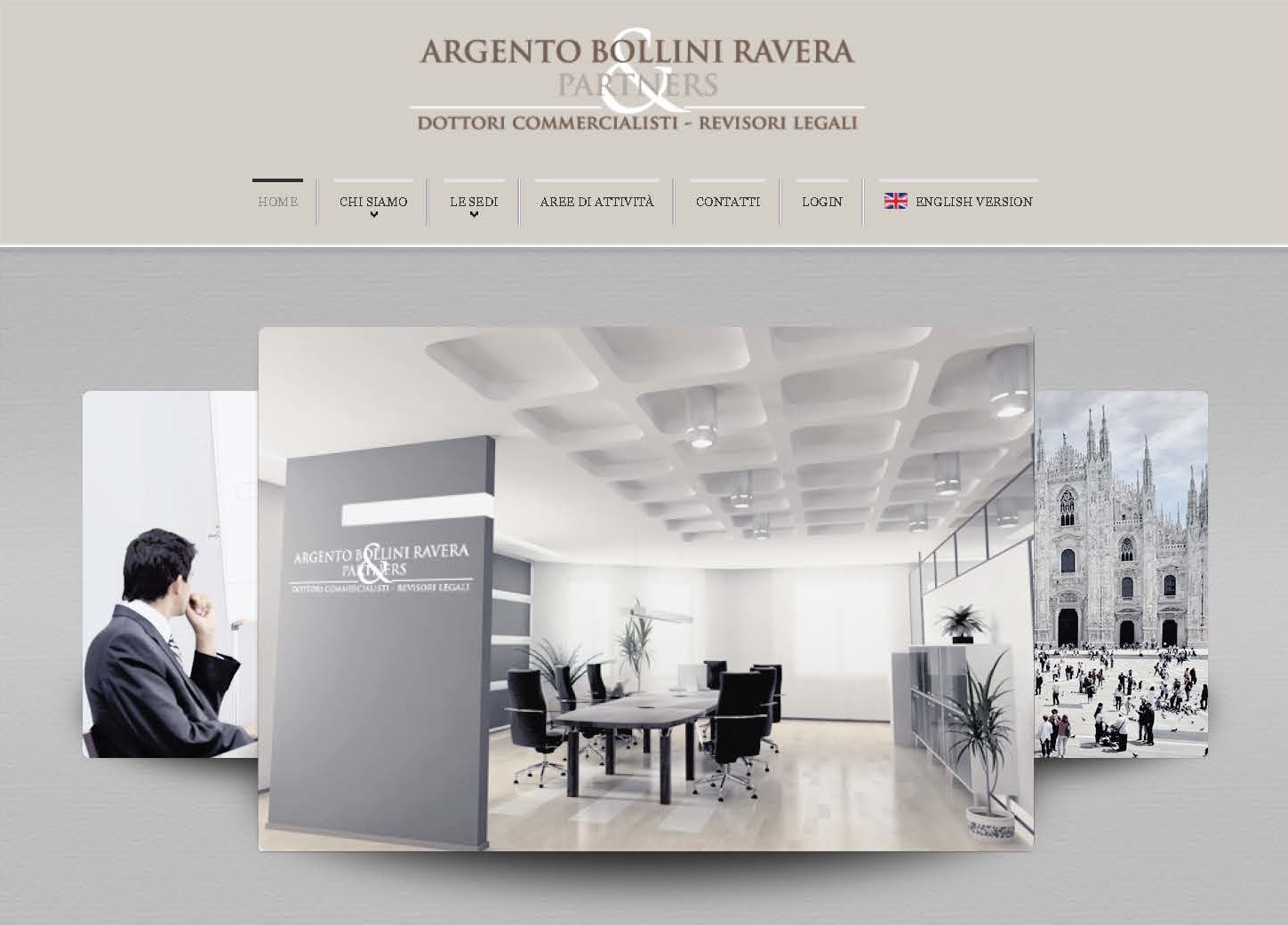 CORPORATE AND BUSINESS
 
In particular, the firm provides assistance to companies in relation to:

Planning the selection of the best corporate structure in order to maximize tax efficiency and governance
Incorporation of businesses, the preparation of deeds of incorporation, bylaws and shareholder agreements
Assistance with corporate financial transactions: mergers, demergers, real estate spin-offs, conversions, transfers, transfer of stocks and shares, transfer and acquisition of companies
Preparation of annual budgets, consolidated and periodical financial statements
Outsourcing administration and accounting services
Corporate domiciliation and tax representation
Corporate ratings
• Tax & legal due diligence
• Financial statement analysis
• Preparation of Business Plans / Industrial Plans
• Management control and organisation
AREAS OF EXPERTISE
STUDIO ARGENTO BOLLINI RAVERA & PARTNERS                                                                            - www.abrpartners.eu  -                                                                                                                                  Via Durini, 27 - 20122 Milano - Italy
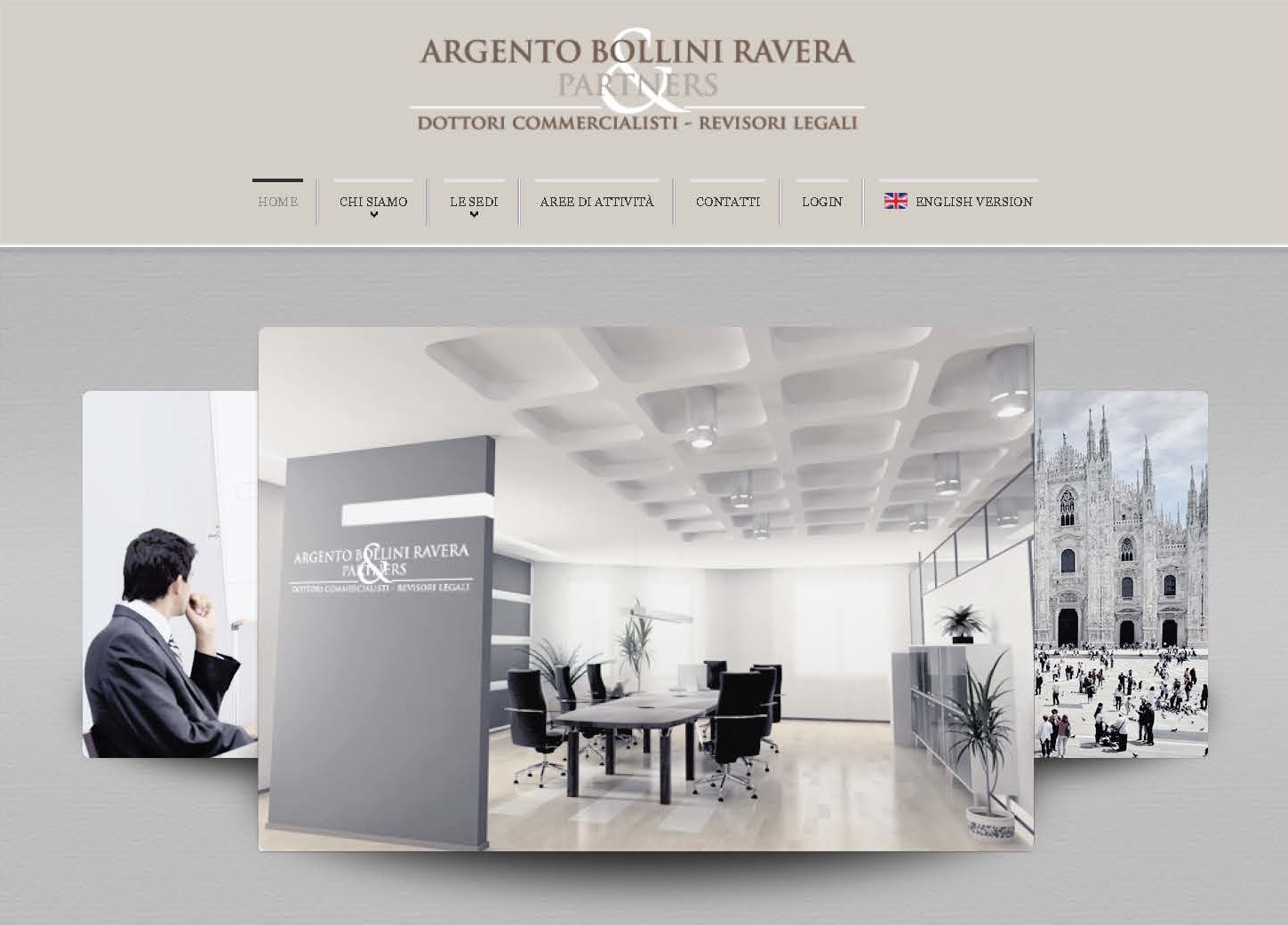 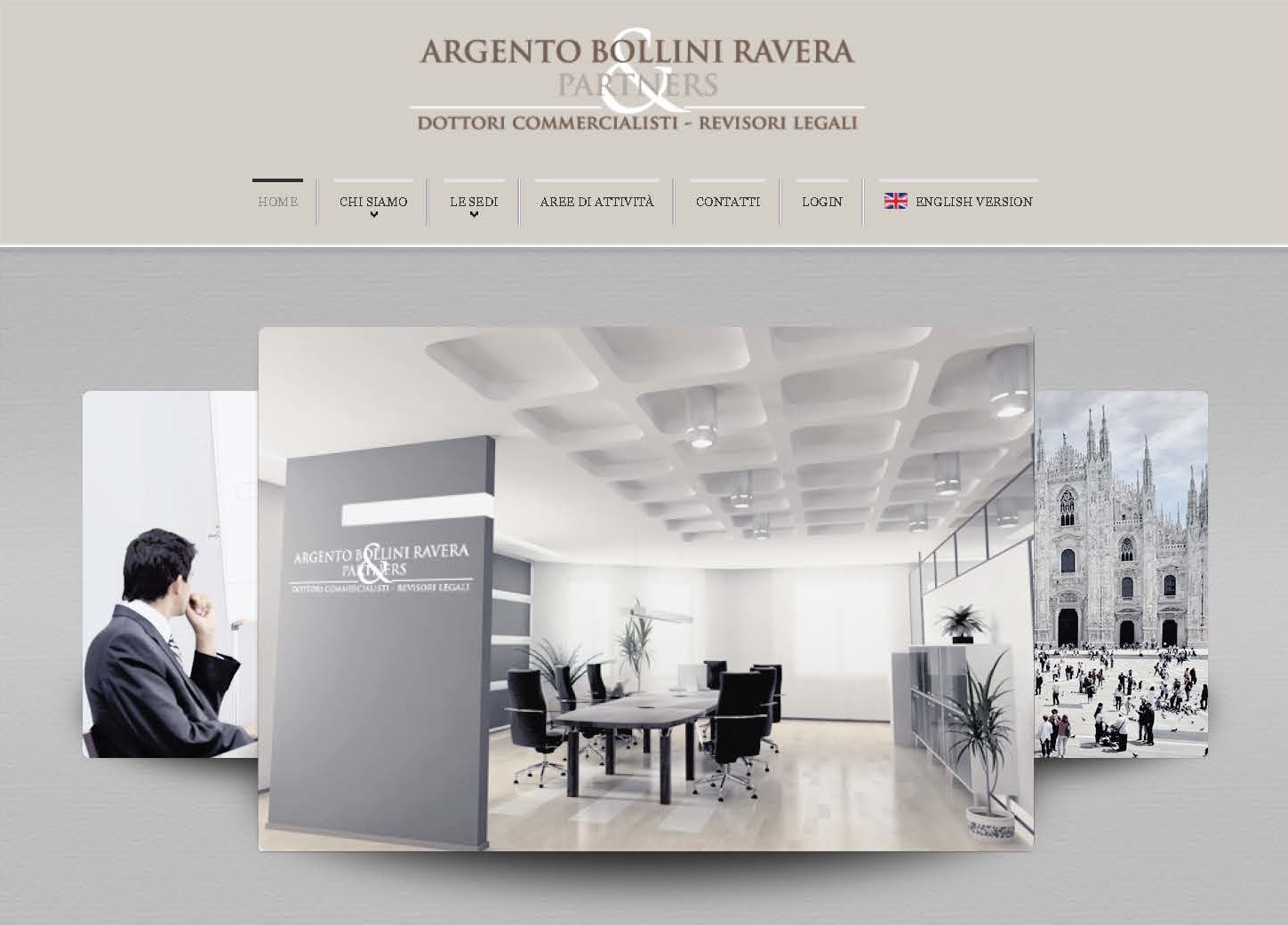 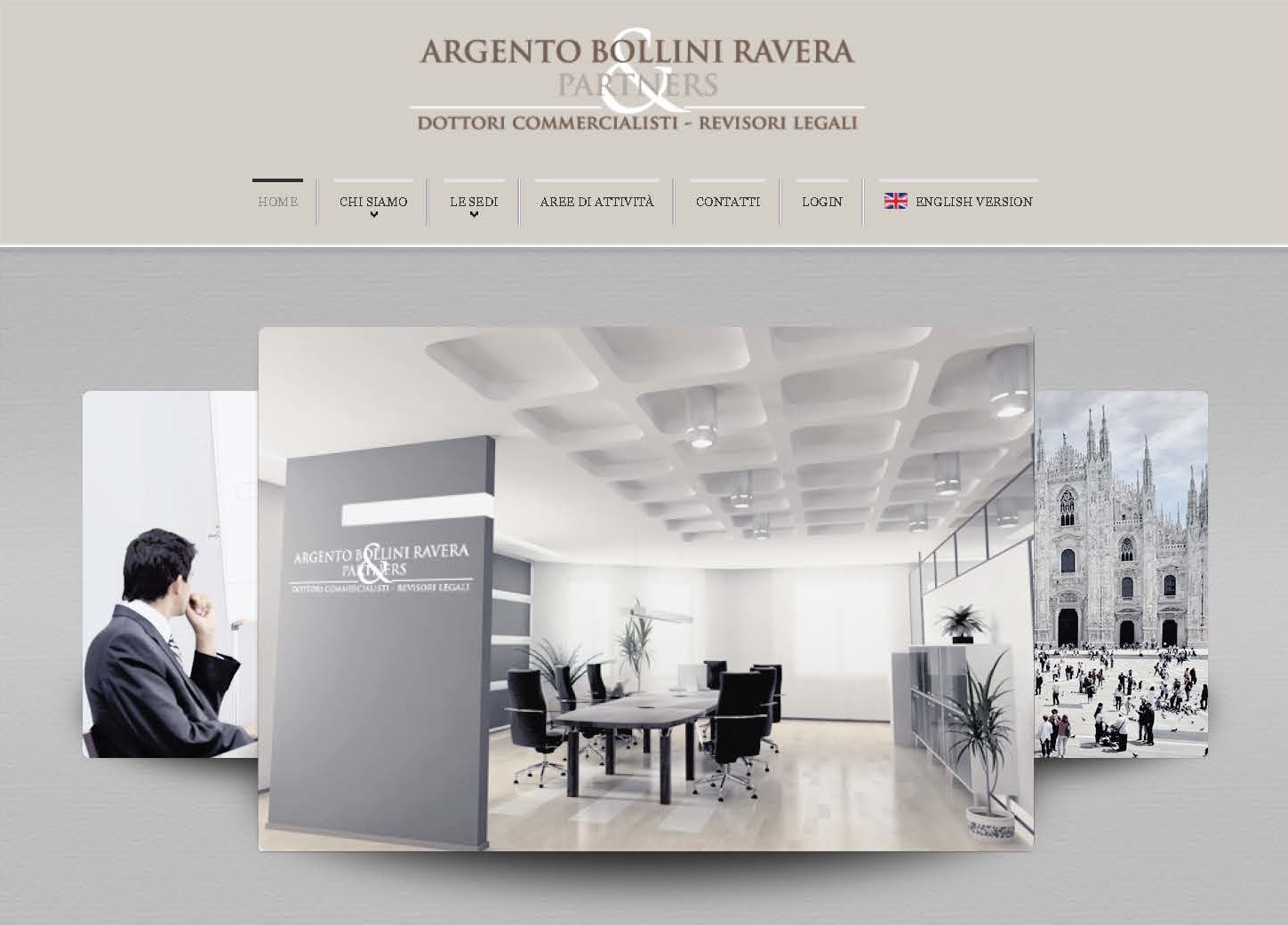 CORPORATE RESTRUCTURING AND TURNAROUNDS DEBT RESTRUCTURING

 
Interventions to support entrepreneurs and management in corporate restructuring transactions for the renewal of the organisational structure and financial position of the company,
Interventions to improve profitability and business efficiency even in emergency and crisis situations, for the transformation and upgrading of the business.
Debt restructuring assistance for companies with an unbalanced financial structure, even during moments of crisis, as part of debt renegotiation operations, when managing relationships with banks, creditors and lenders and searching for new financial resources.
AREAS OF EXPERTISE
STUDIO ARGENTO BOLLINI RAVERA & PARTNERS                                                                            - www.abrpartners.eu  -                                                                                                                                  Via Durini, 27 - 20122 Milano - Italy
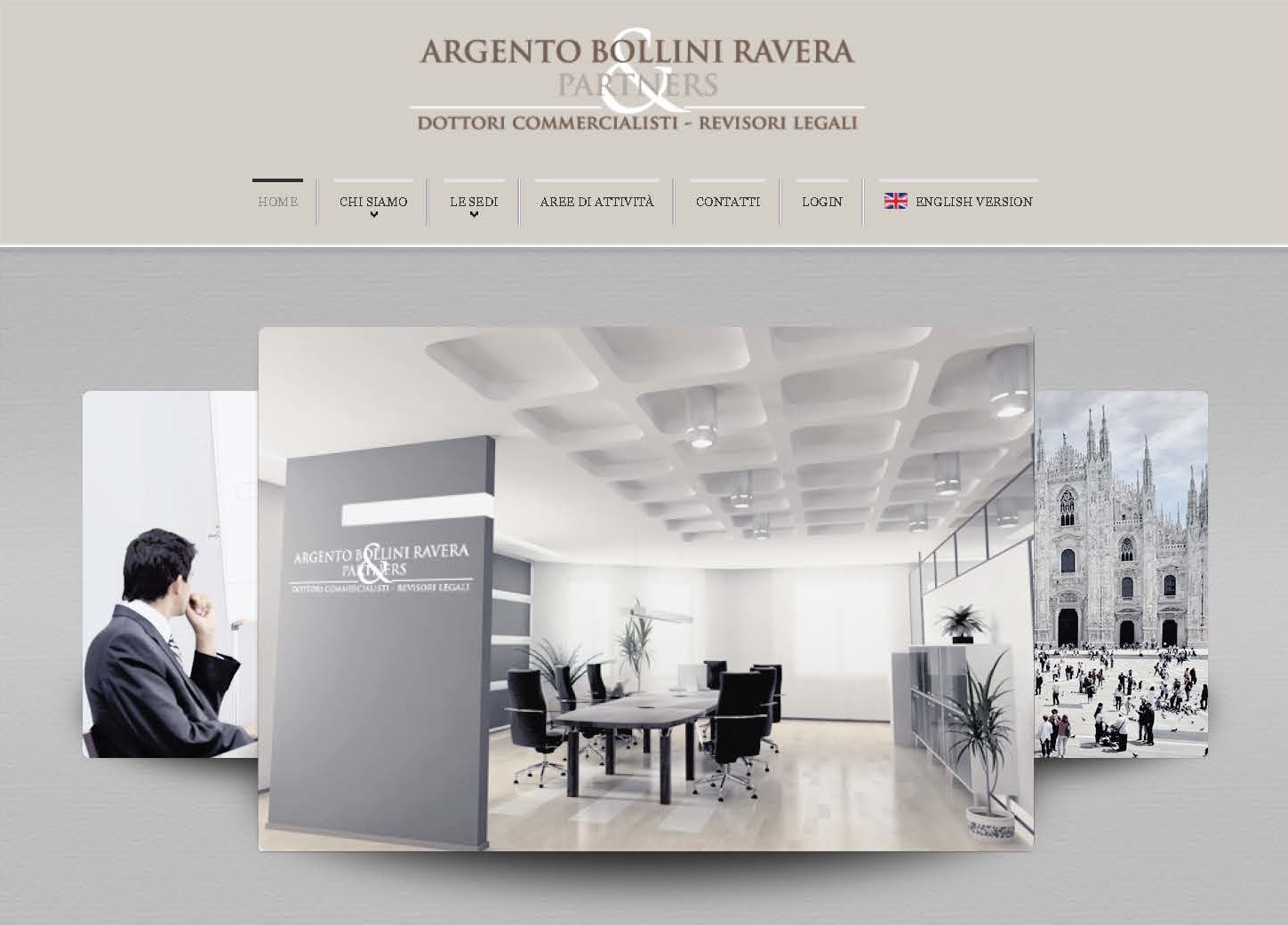 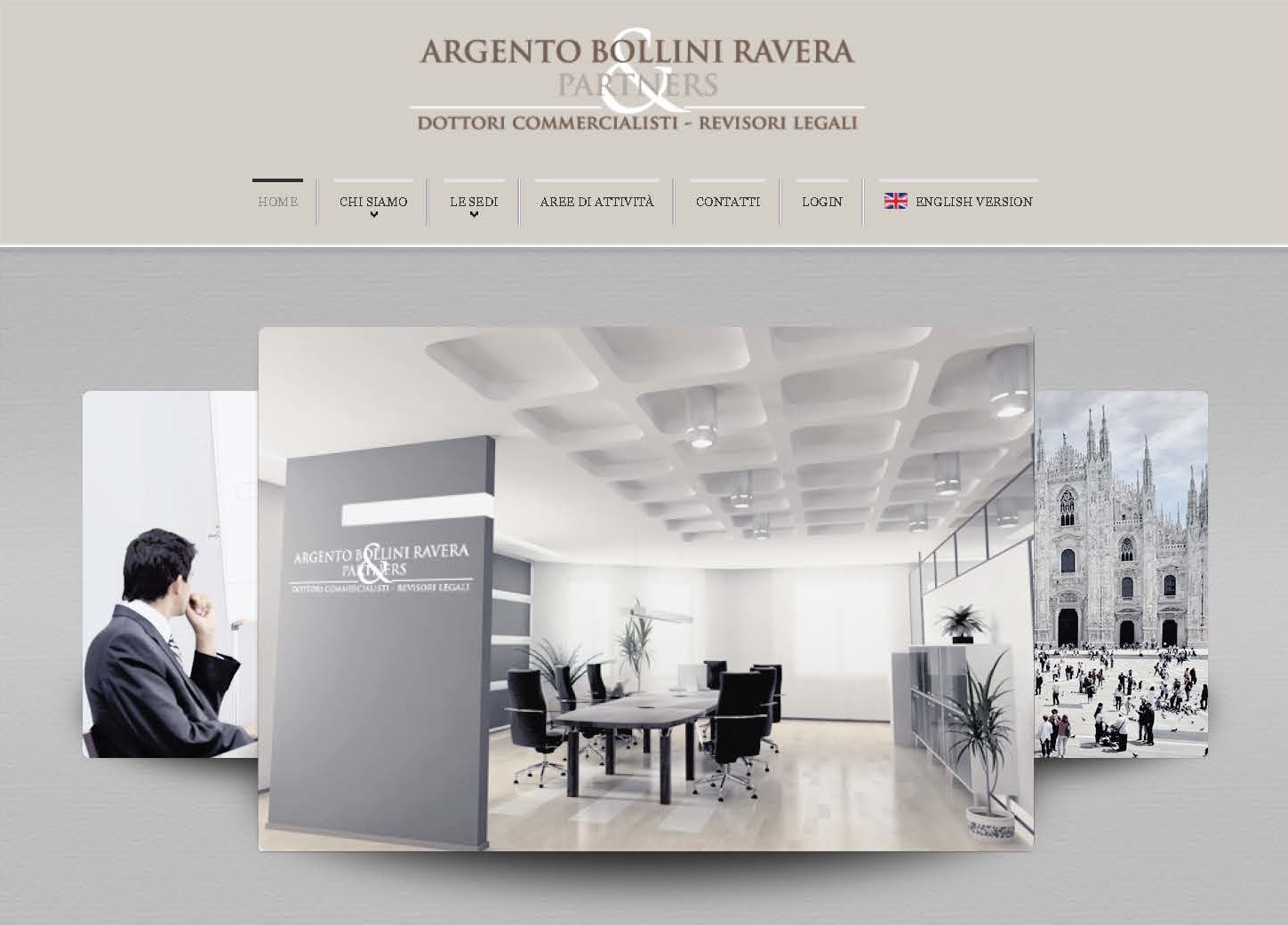 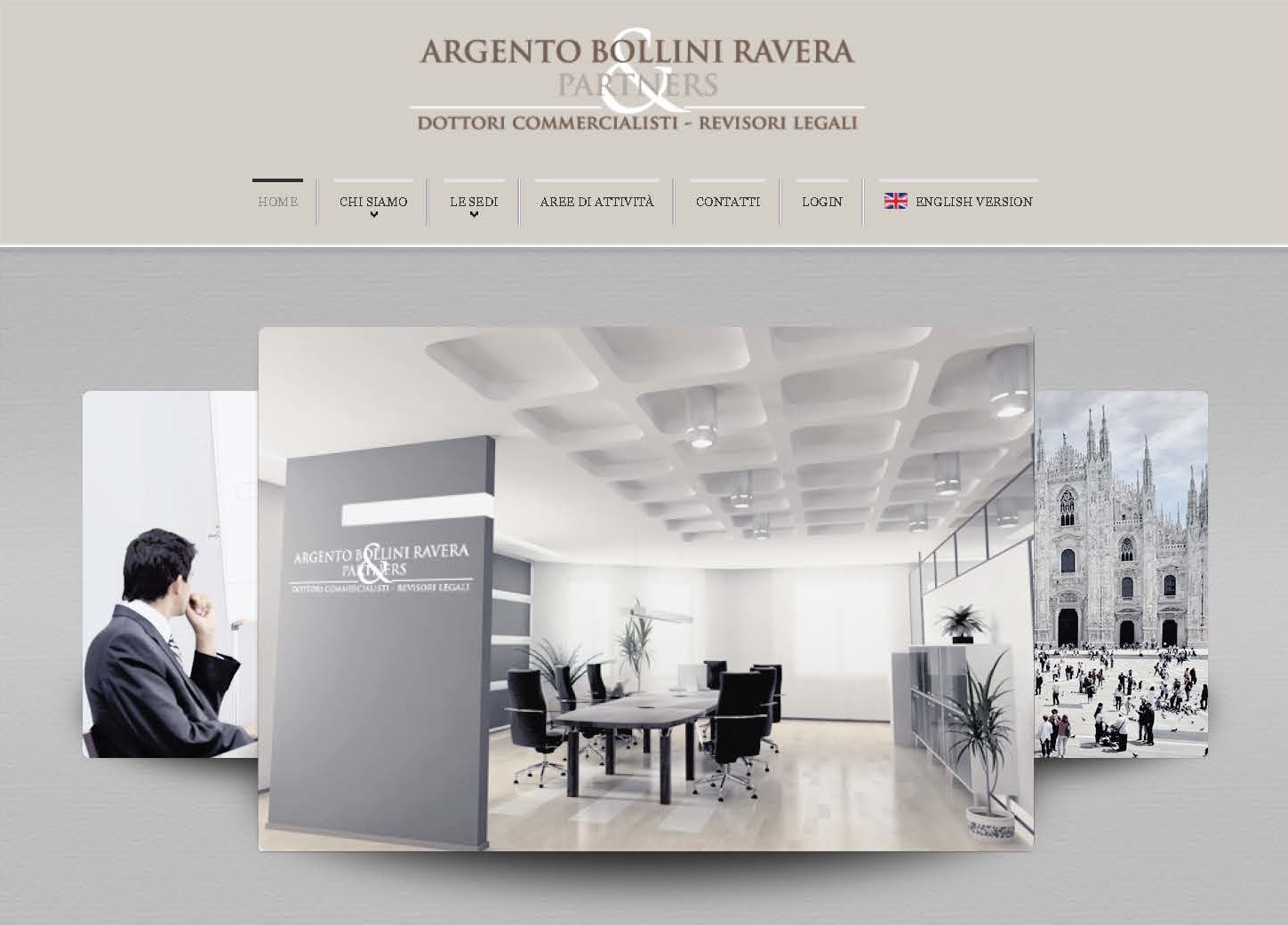 INSOLVENCY AND BANKRUPTCY LAW

 
Providing assistance during pre-insolvency proceeding and when requesting access to bankruptcy proceedings.
Assignment of judicial appointments.
Assistance with every aspect of insolvency proceedings and with every phase of the bankruptcy process.
Certified reorganisation plans pursuant to art. 67 of Italian Bankruptcy Law, debt restructuring agreements pursuant to art. 182a of Italian Bankruptcy Law, arrangements with creditors, in relation to both liquidation and continuity, pursuant to Articles. 161 and 169 of Italian Bankruptcy Law and tax transactions pursuant to art. 182b of Italian Bankruptcy Law.
Also offering consultation services in the realm of extra-judicial transactions.
AREAS OF EXPERTISE
STUDIO ARGENTO BOLLINI RAVERA & PARTNERS                                                                            - www.abrpartners.eu  -                                                                                                                                  Via Durini, 27 - 20122 Milano - Italy
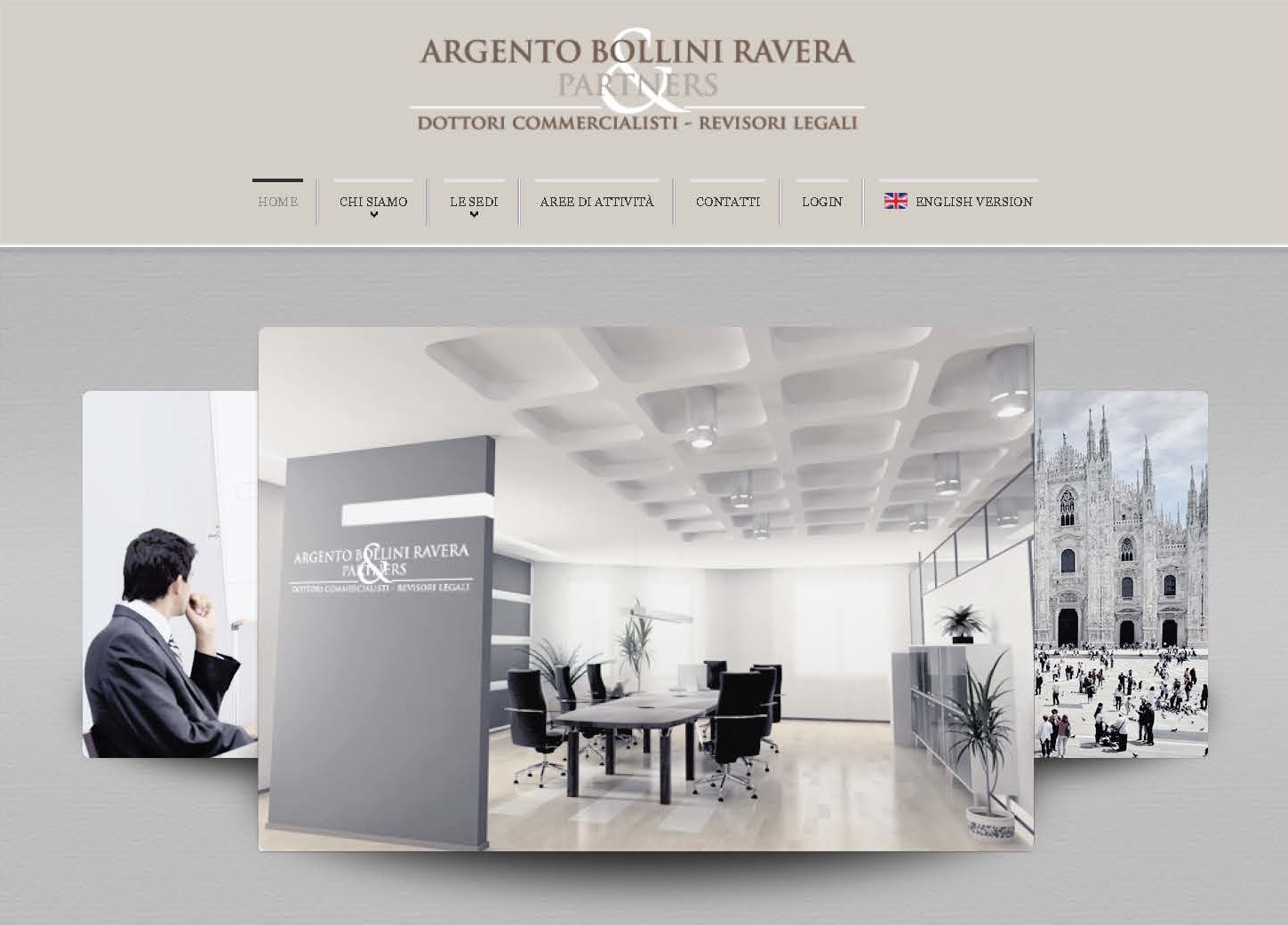 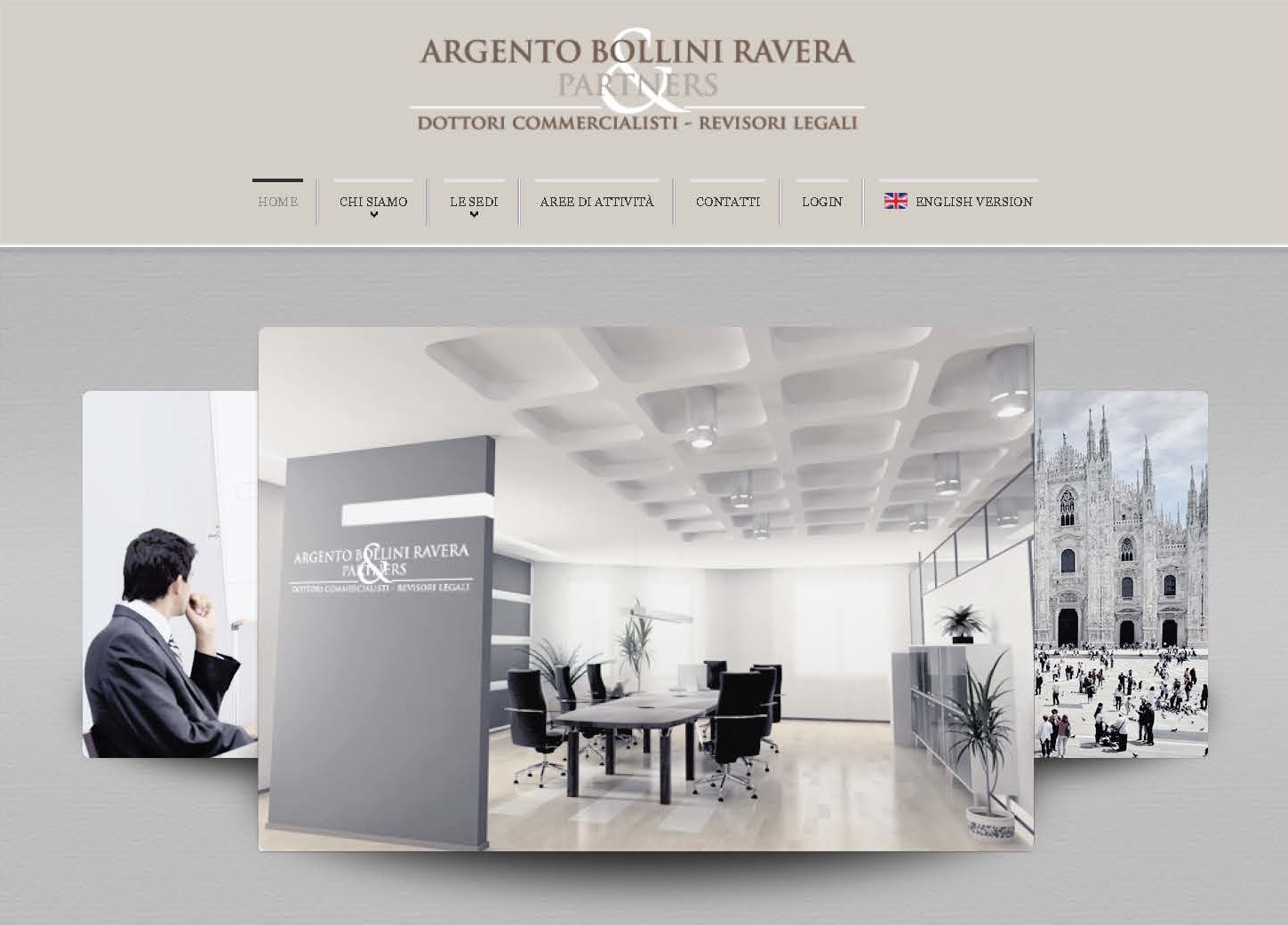 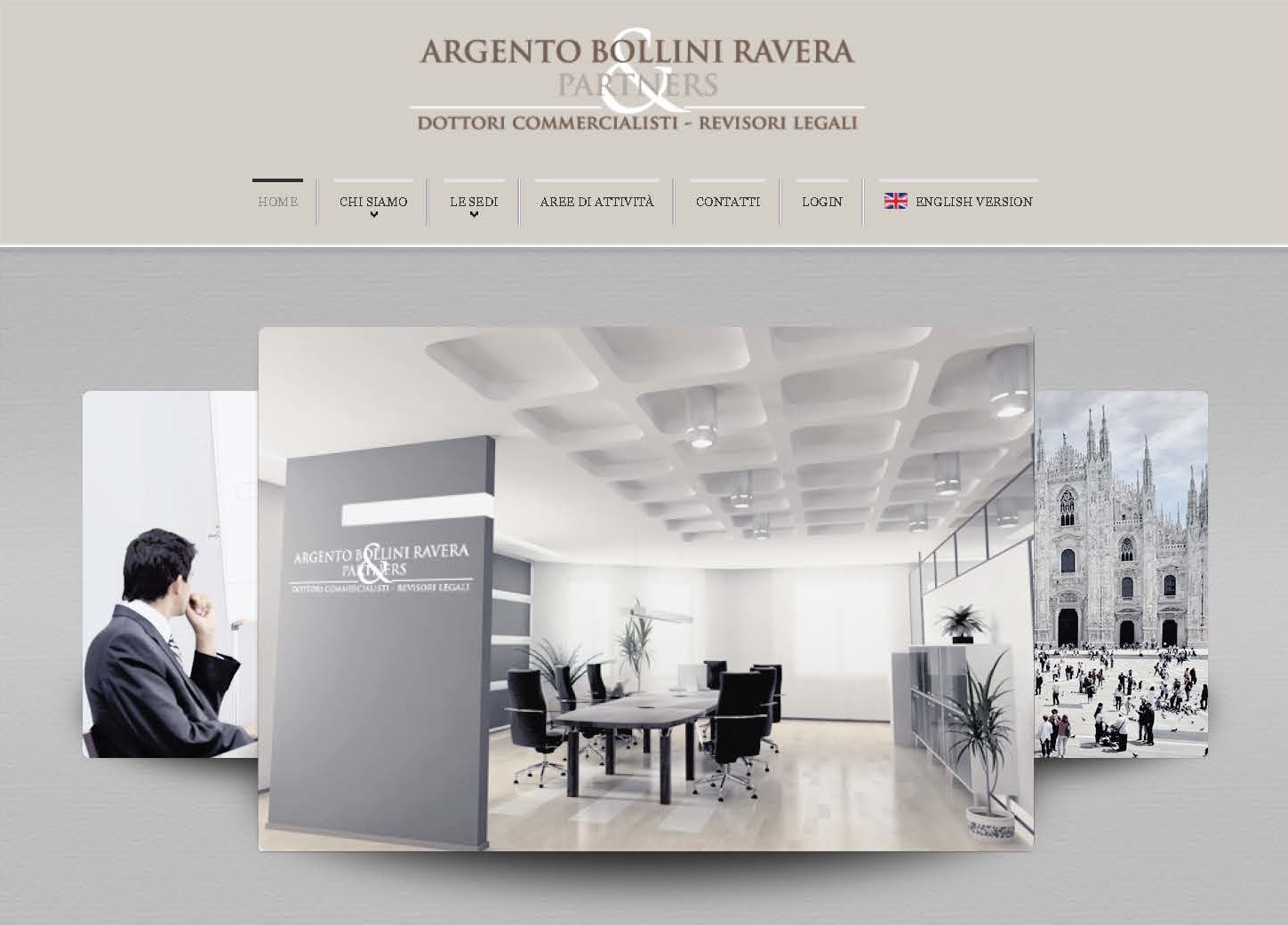 FINANCIAL AND TAX PLANNING

Reorganisation and restructuring of corporate groups:
Tax planning strategies in corporate groups;
Assistance with the selection of the best localisation company in order to maximize tax efficiency;
Assistance in the establishment and management of foreign companies;
Advice and assistance for Italian entrepreneurs in foreign markets;
Advice and assistance for foreign operators with operations in Italy, also through foreign agents in Italy;
Check-up in the field of transfer pricing;
Preparation of periodic reports for foreign parent companies;
Tax Rulings.

Assisting clients in relations with banks and other lenders, and in the search for financial and/or industrial partners.
Development of business plans for the launch of new initiatives, for the analysis of the prospects for managerial and / or structural changes and temporal forecasts in the short to medium (3-5 years) and long term.
Assistance with the operations of Start-up Incubators, including the management of relations with Business Angels and Venture Capital.
AREAS OF EXPERTISE
STUDIO ARGENTO BOLLINI RAVERA & PARTNERS                                                                            - www.abrpartners.eu  -                                                                                                                                  Via Durini, 27 - 20122 Milano - Italy
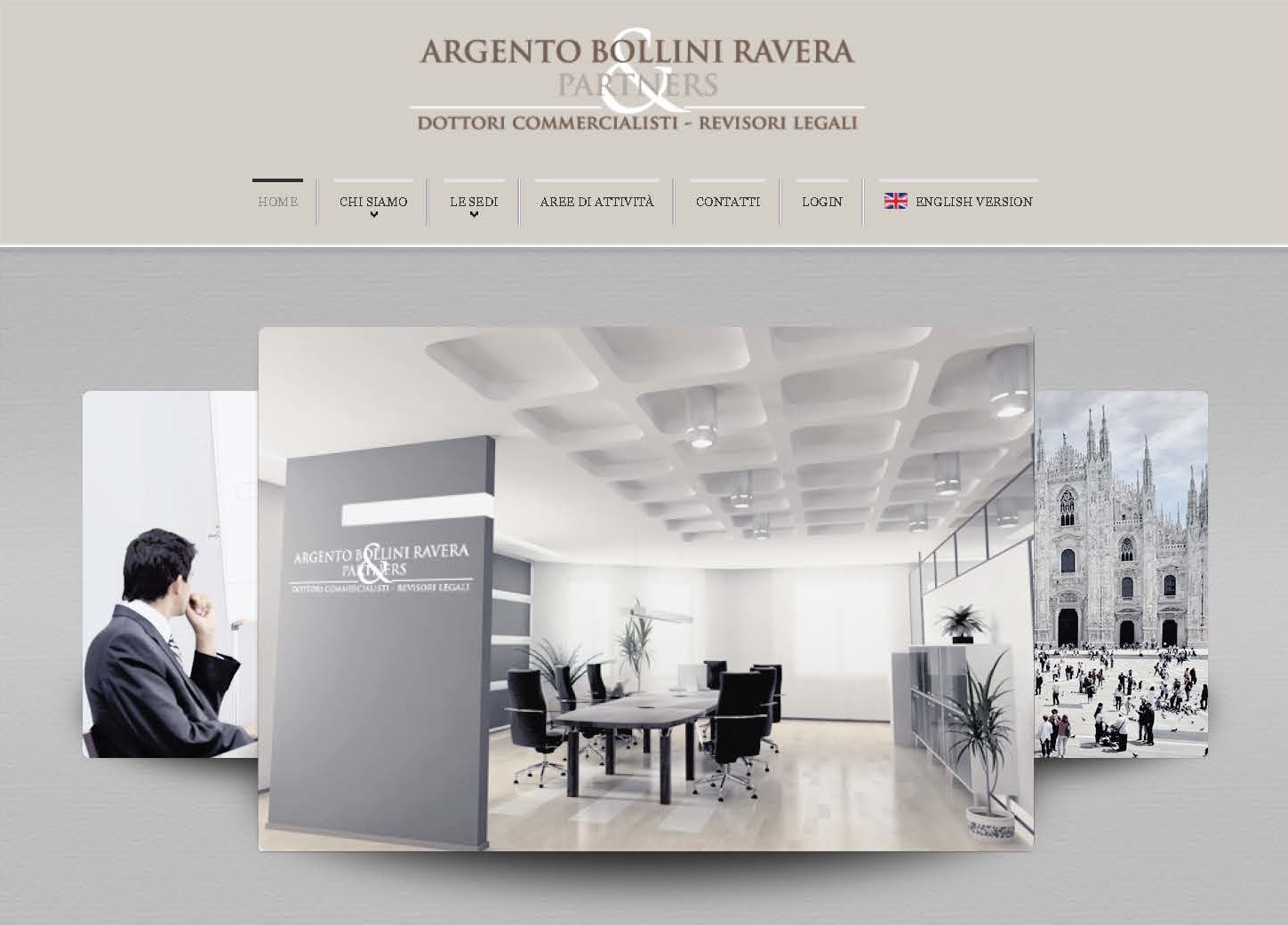 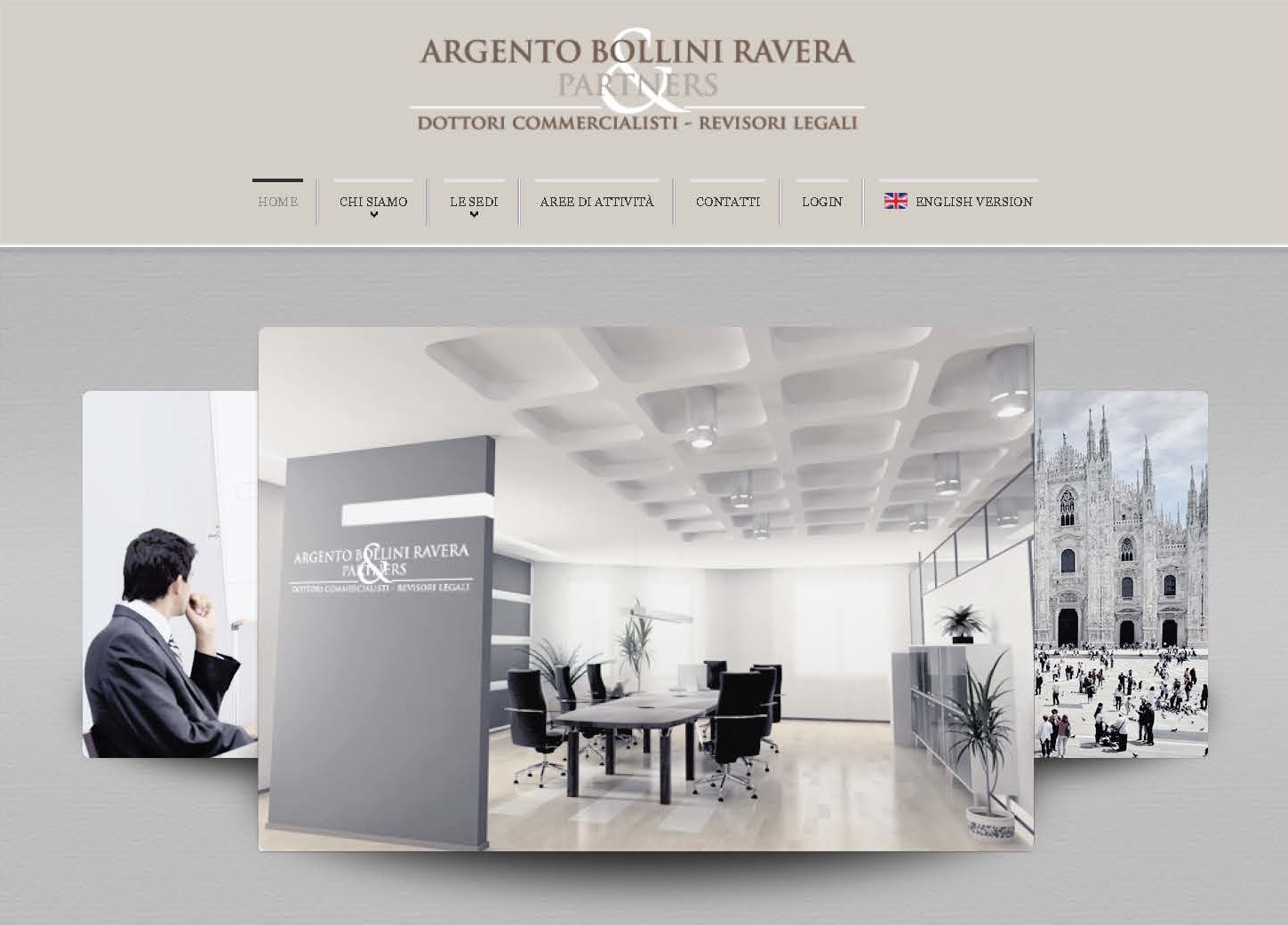 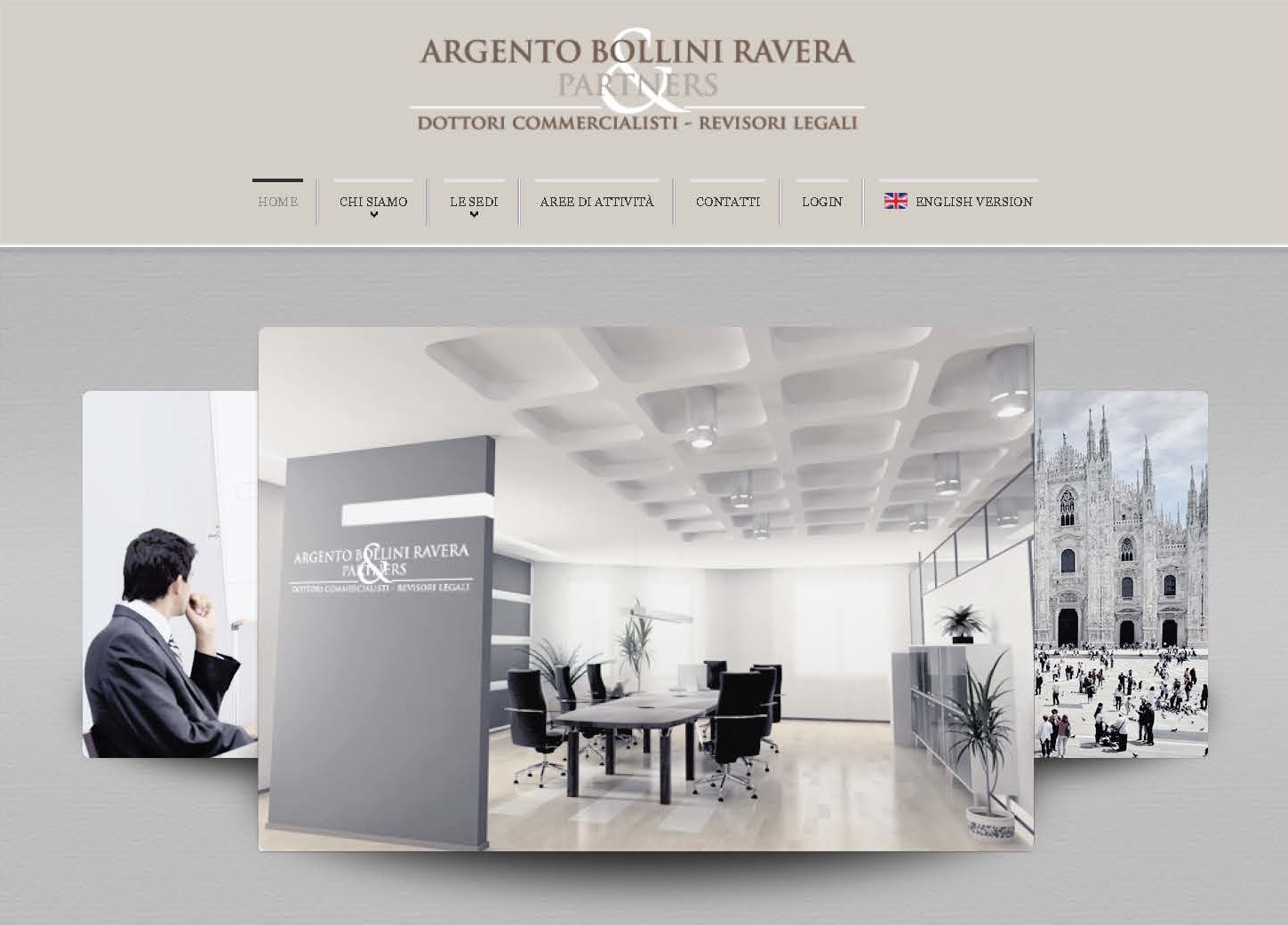 ASSISTING INVESTORS WITH EXTRAORDINARY FINANCIAL TRANSACTIONS



Advisory and contractual consultation services for Private Equity transaction;  
Advice for the start-up and development phase, the preparation of feasibility studies and business plans;
Planning strategies for the generational transfers of corporations, with the potential involvement of financial investors and industrial partners;  
Valuation of companies and shareholdings, intangibles assets and brand evaluation;  
Accounting due diligence, tax and legal services;  
Verification of procedures for the management of direct and indirect taxation;  
Search for industrial and financial partners in fund raising activities.
AREAS OF EXPERTISE
STUDIO ARGENTO BOLLINI RAVERA & PARTNERS                                                                            - www.abrpartners.eu  -                                                                                                                                  Via Durini, 27 - 20122 Milano - Italy
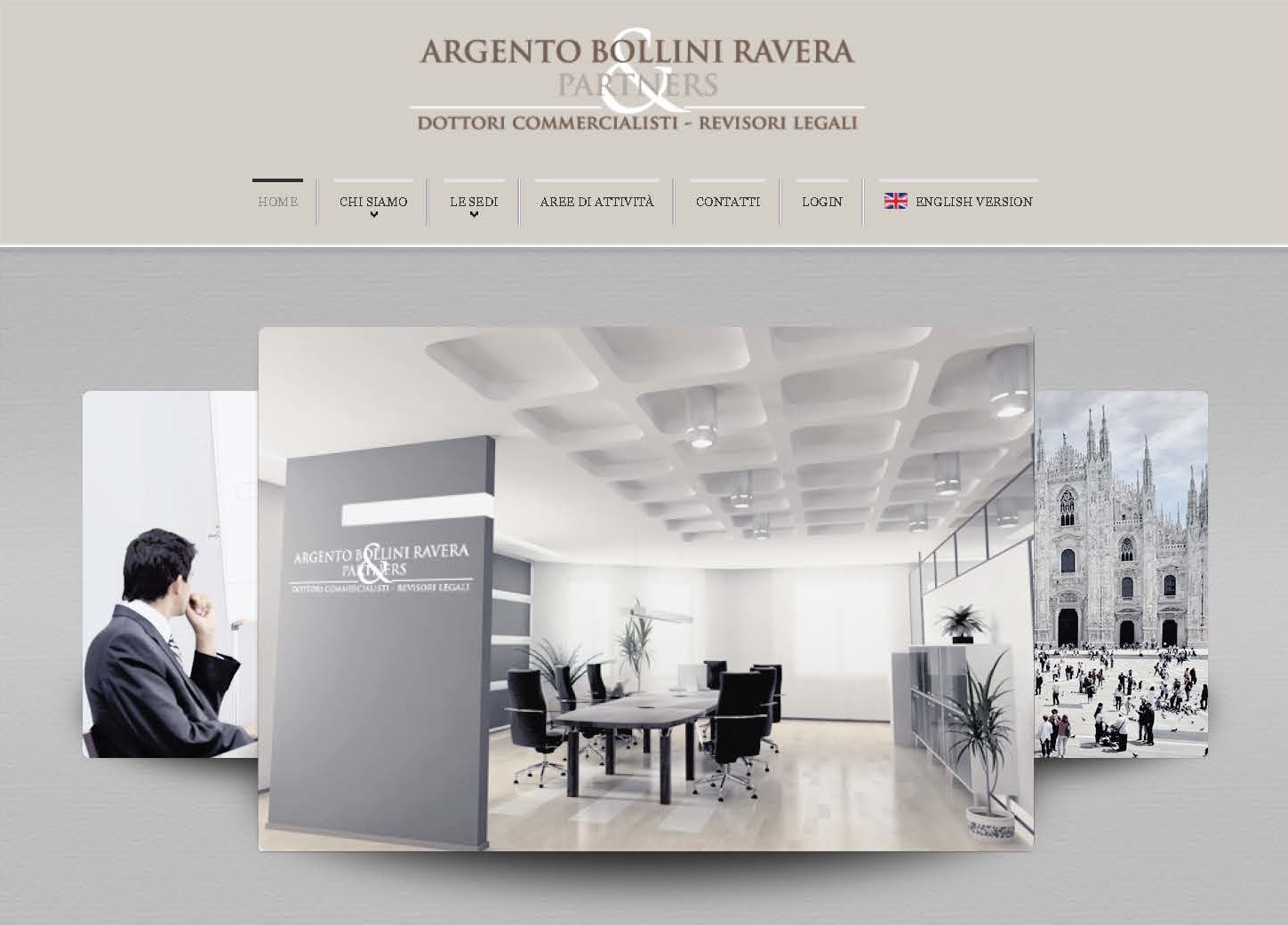 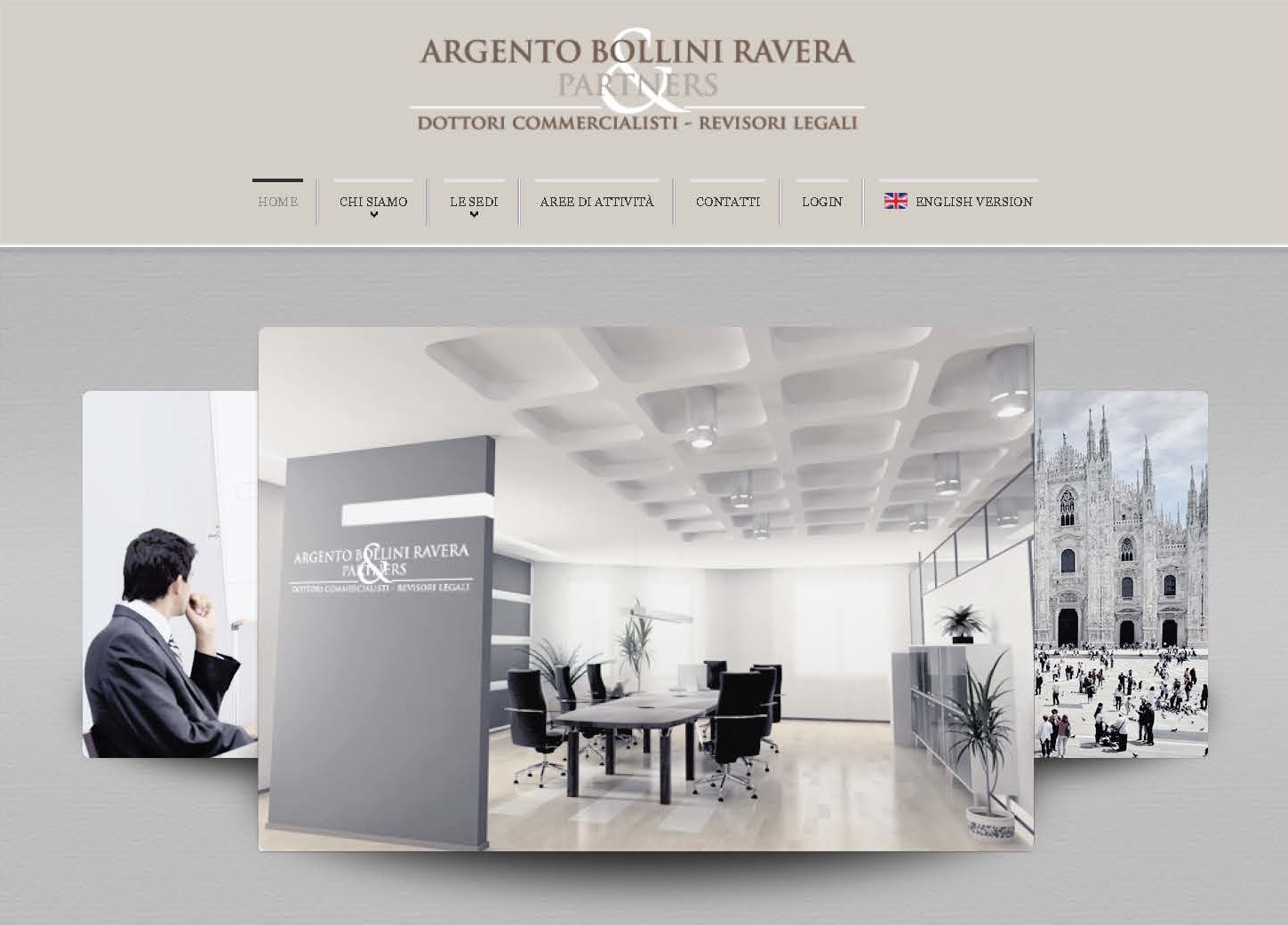 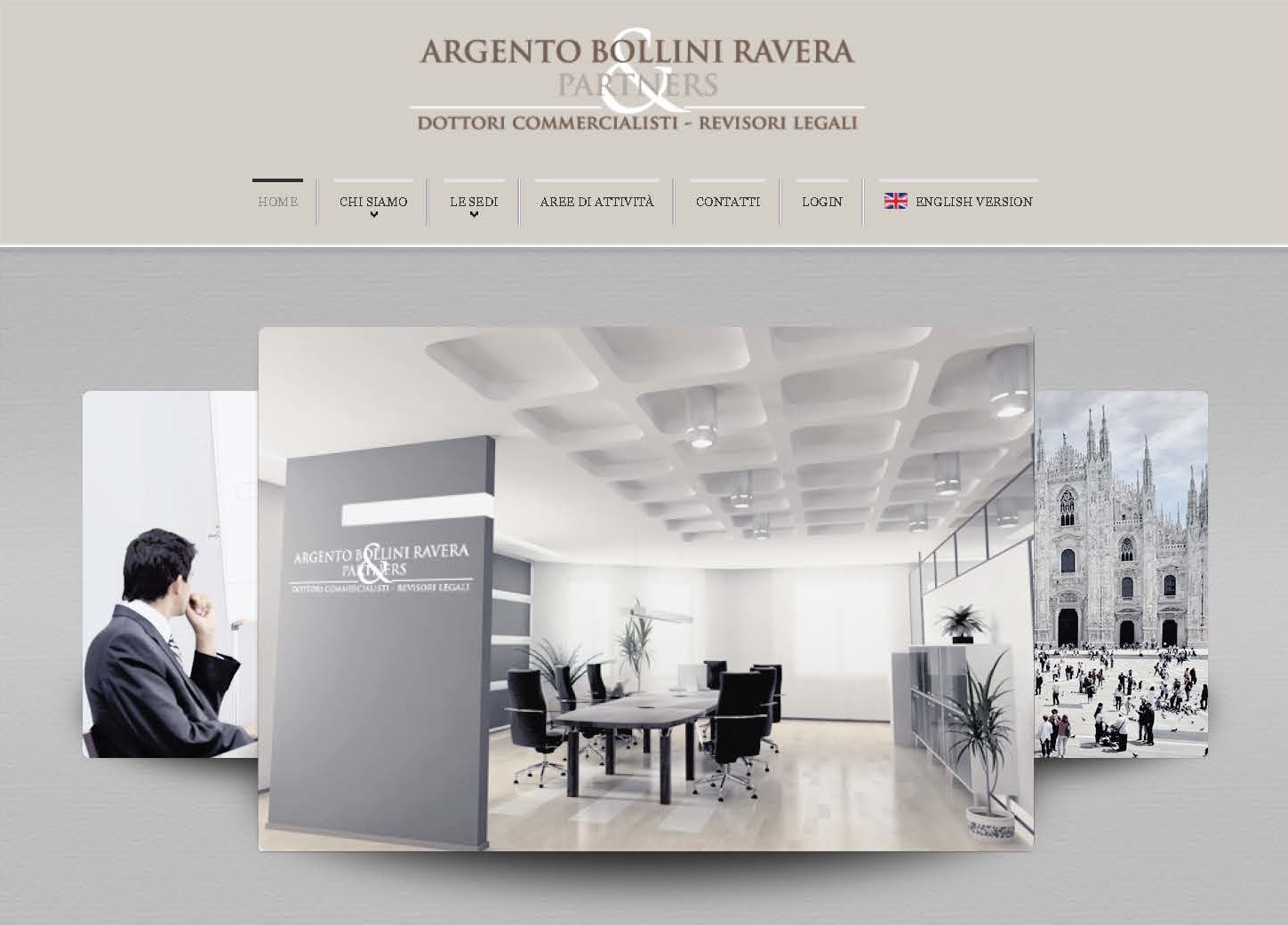 PROTECTION OF ESTATES AND GENERATIONAL TRANSFERS


Support and planning in the generational transfer of family wealth, property and businesses;
Advice on the management of real estate assets;
Assistance in investments and the sale of properties;
Protection and development of real estate assets;
Establishment of trust and advice in the preparation of family agreements;
Appointments of directors of companies and personal property and real estate;
Support for the minority shareholders of corporations.
AREAS OF EXPERTISE
STUDIO ARGENTO BOLLINI RAVERA & PARTNERS                                                                            - www.abrpartners.eu  -                                                                                                                                  Via Durini, 27 - 20122 Milano - Italy
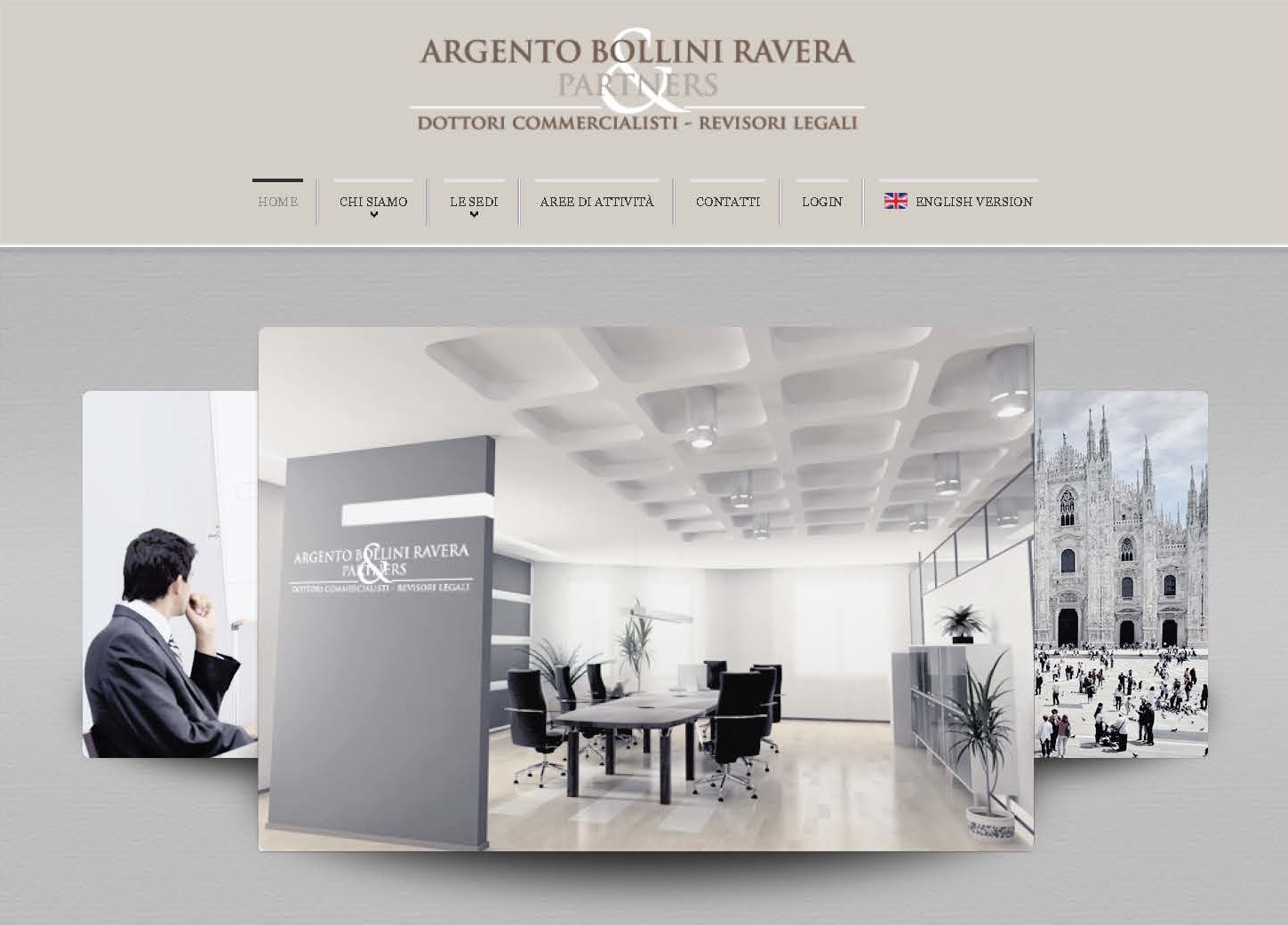 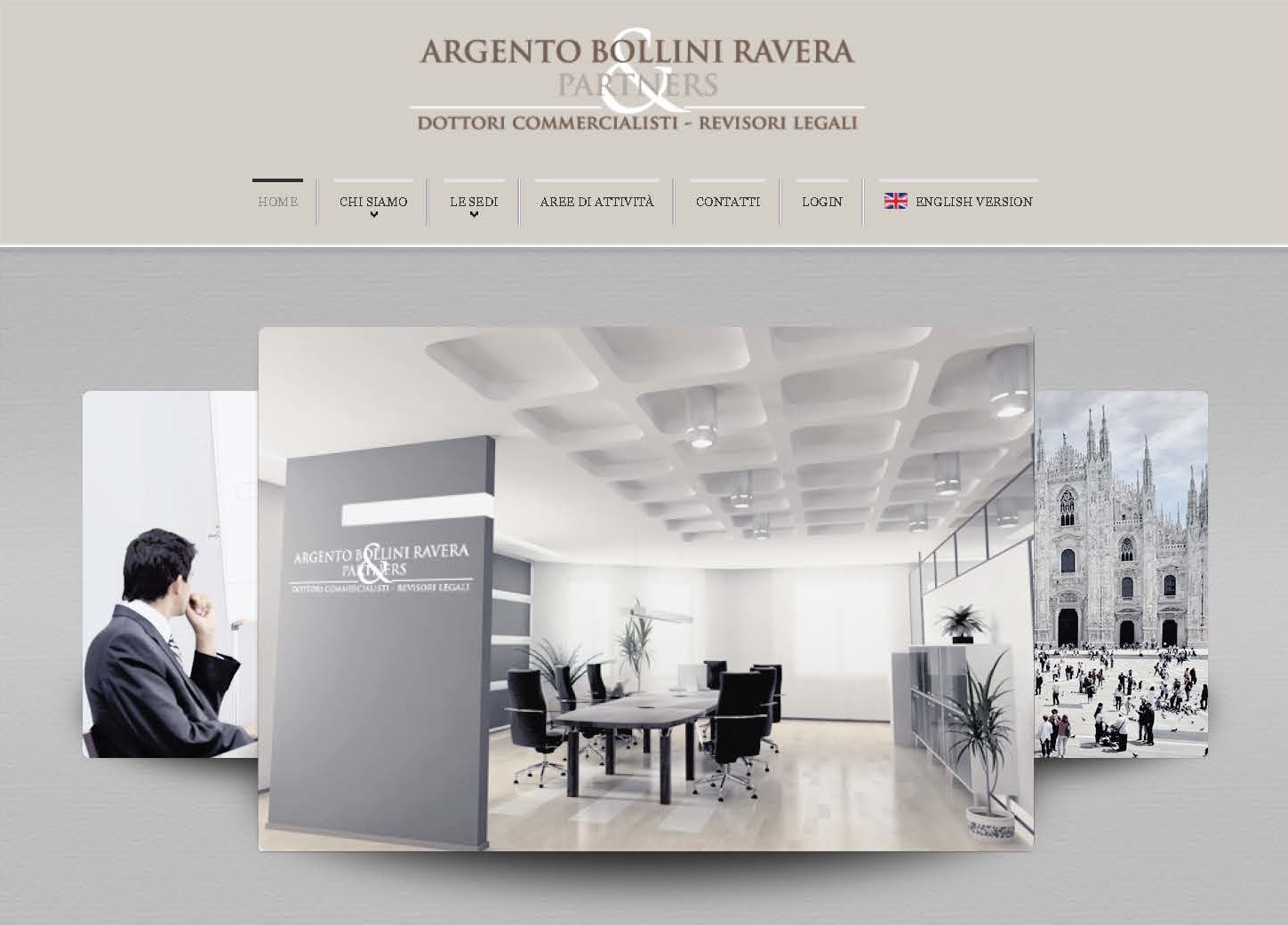 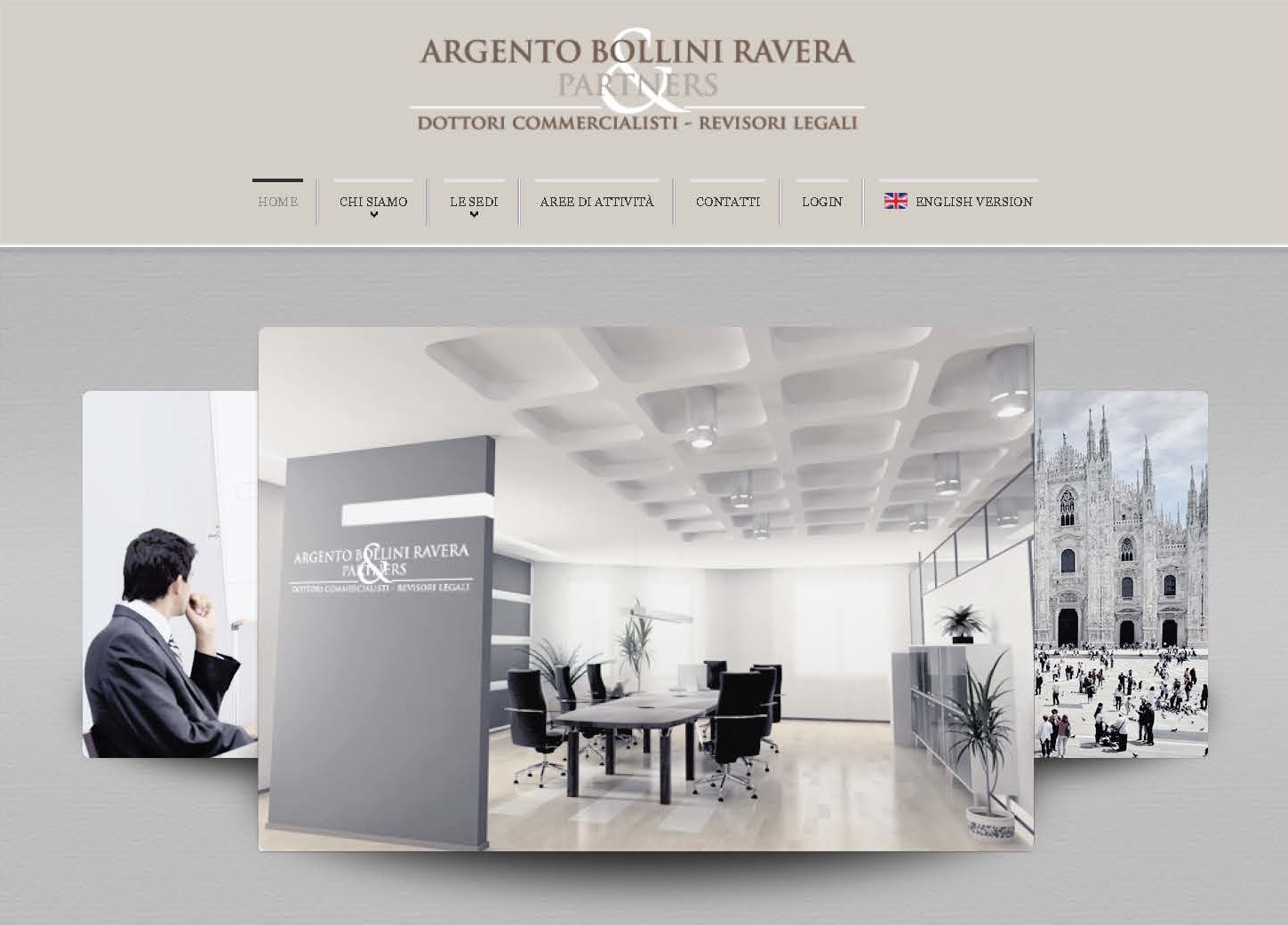 LITIGATION AND BANKING

Contracts and trade law;
Real estate law: advice and assistance in negotiations related to real estate, such as sales, leases, leases for residential or other purposes, gratuitous loans and contracts for the construction of buildings or the provision of services;
Corporate Law;
Arbitration;
New technology laws: this issue is characterized by the need to investigate and resolve legal issues in technology areas that are particularly advanced, yet often not specifically regulated.
Consultation services regarding the observance of obligations provisioned by Italian Legislative Decree. 231/2001 regarding the liability of Entities.
Furthermore, thanks to the support of highly qualified and skilled partners, the firm also offers legal assistance in litigation in the fields of:
                                          • Civil   • Corporate   • Banking and Finance    • Bankruptcy   • Labour law

Also through the study of the opportunities and management of out-of-court and extrajudicial settlements
AREAS OF EXPERTISE
STUDIO ARGENTO BOLLINI RAVERA & PARTNERS                                                                            - www.abrpartners.eu  -                                                                                                                                  Via Durini, 27 - 20122 Milano - Italy
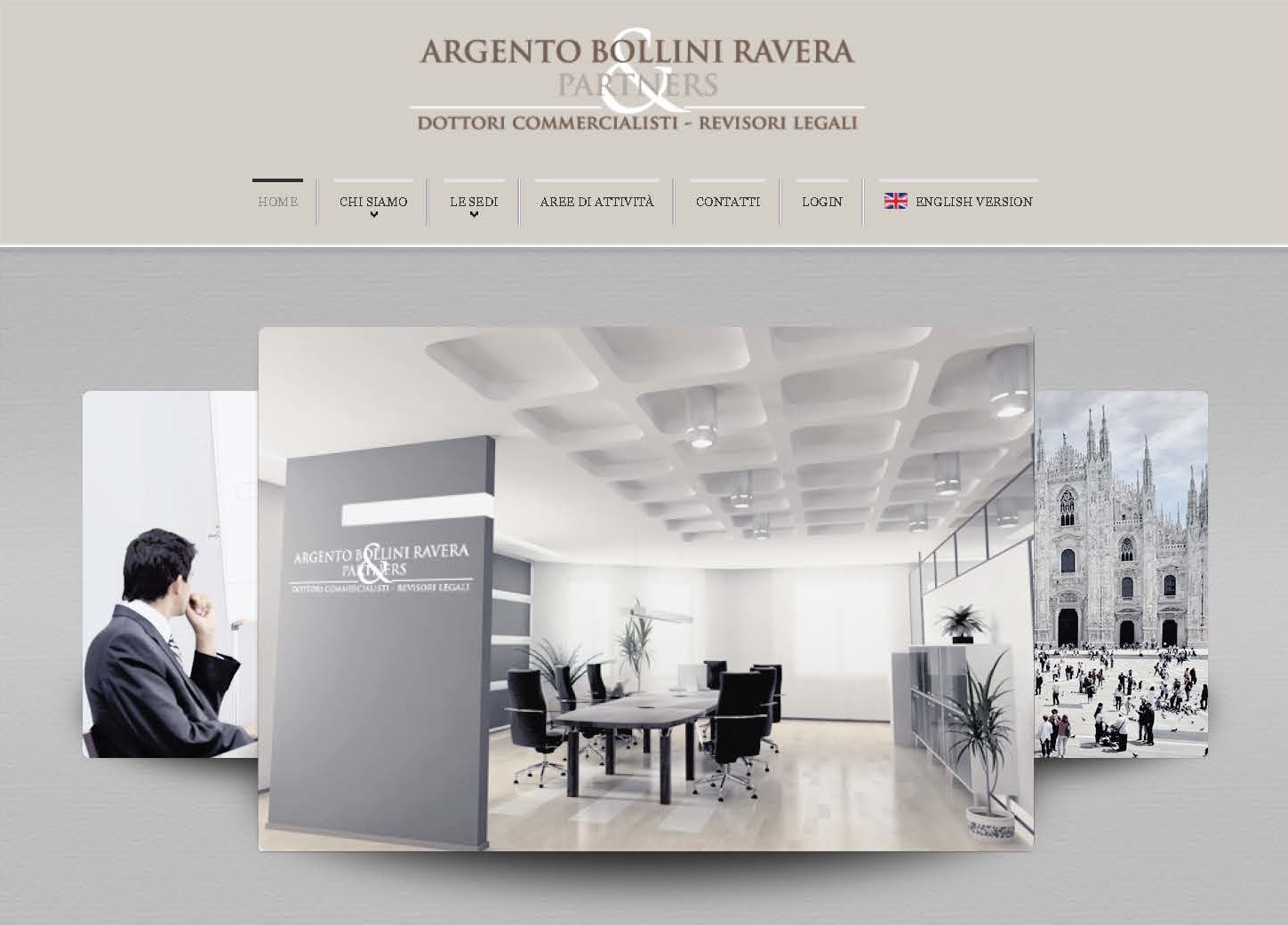 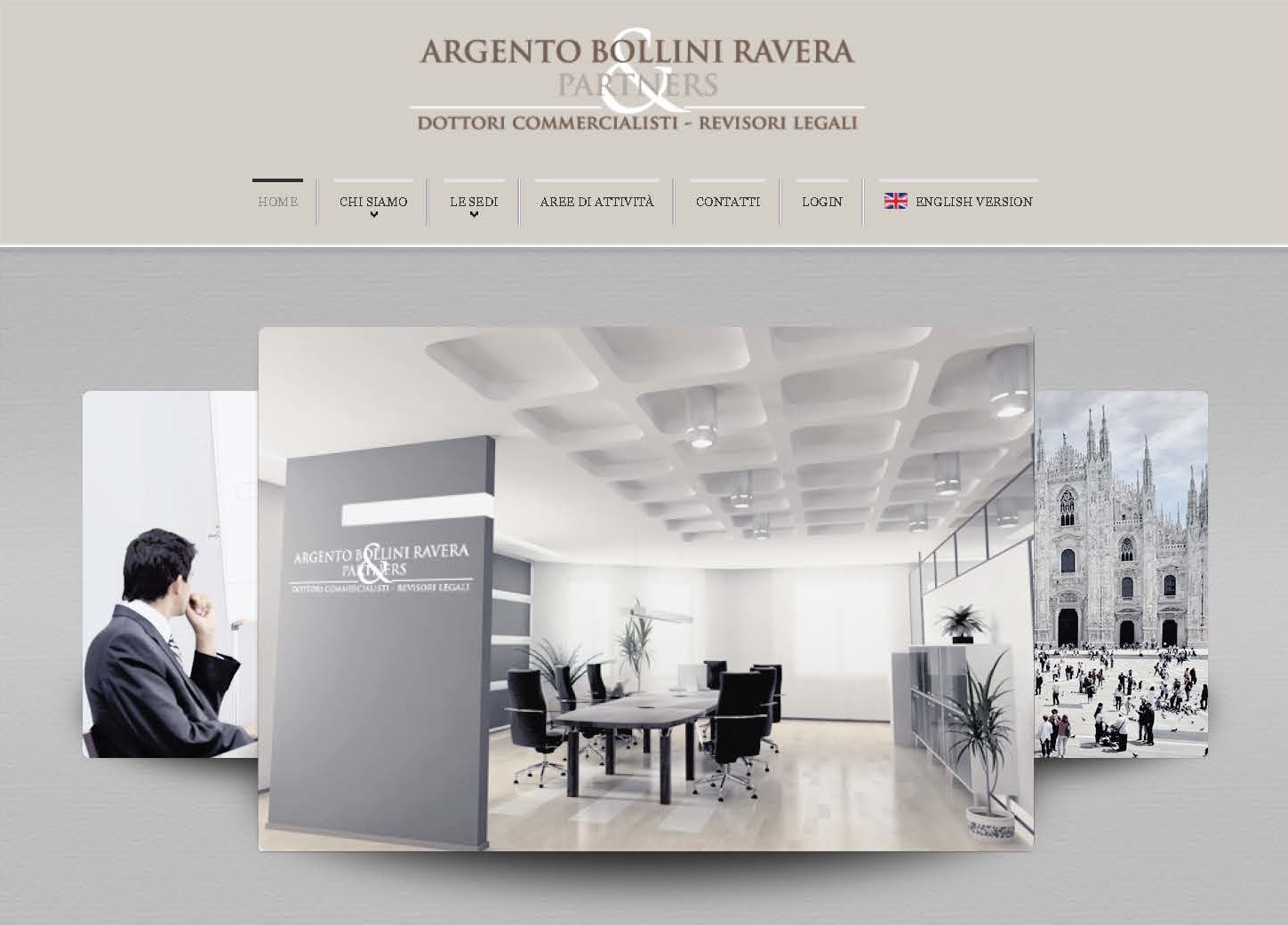 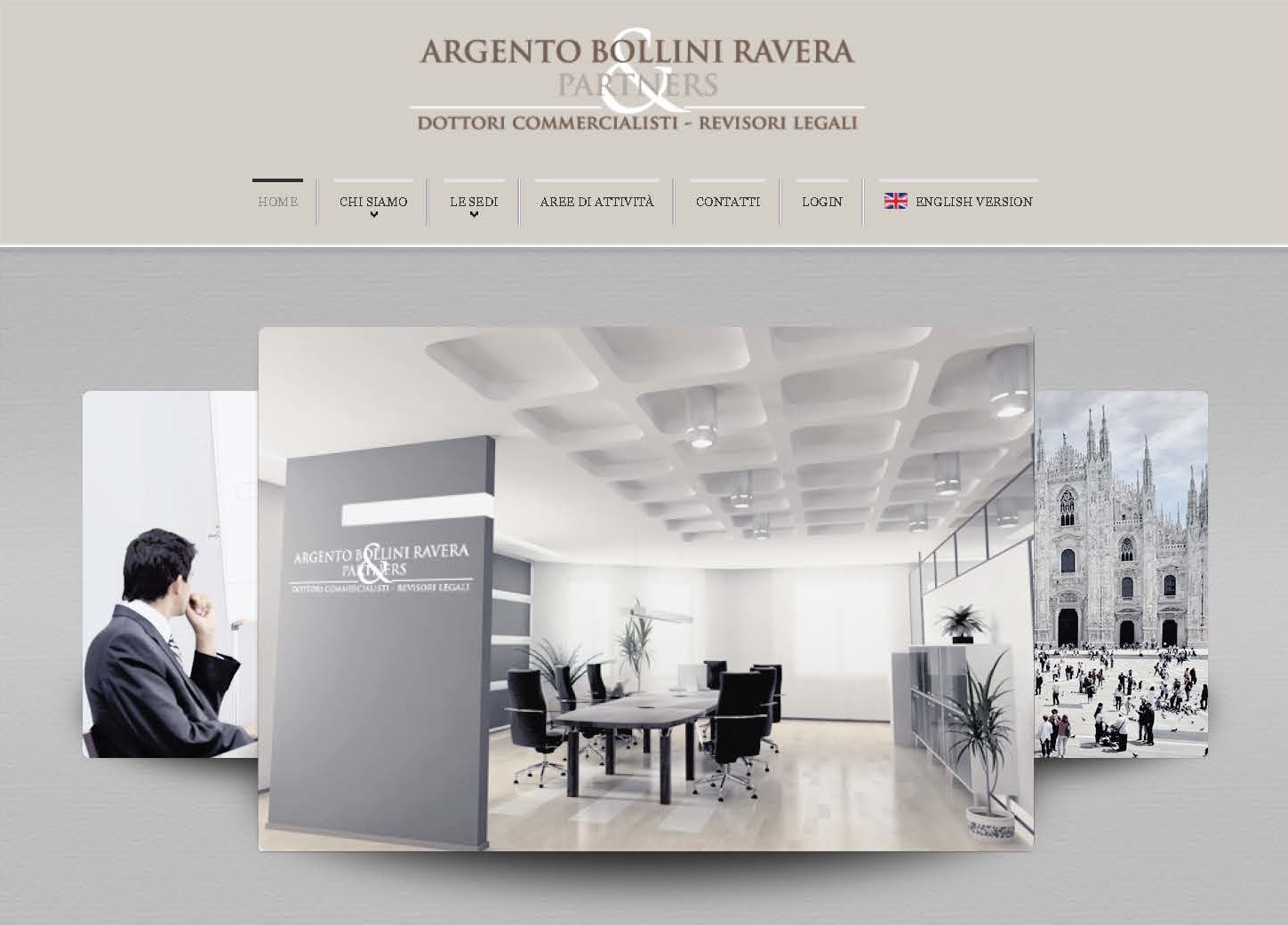 ACCOUNTING AND TAX ADVISORY LITIGATION
 
Advice in the determination of income tax;
Assistance in tax litigation;
Drafting of opinions for the proper application of tax laws;
Assistance in tax audits of the Financial Administration;
Advice during the pre-litigation phase and in relations with tax authorities;
Preparation and presentation of tax rulings.
AREAS OF EXPERTISE
STATUTORY AUDITS 

The firm's professionals work as advisors and auditors for companies, even large and publicly traded corporations, providing expert assistance in relation to:
Certification of accounts and financial statements
Due diligence
STUDIO ARGENTO BOLLINI RAVERA & PARTNERS                                                                            - www.abrpartners.eu  -                                                                                                                                  Via Durini, 27 - 20122 Milano - Italy
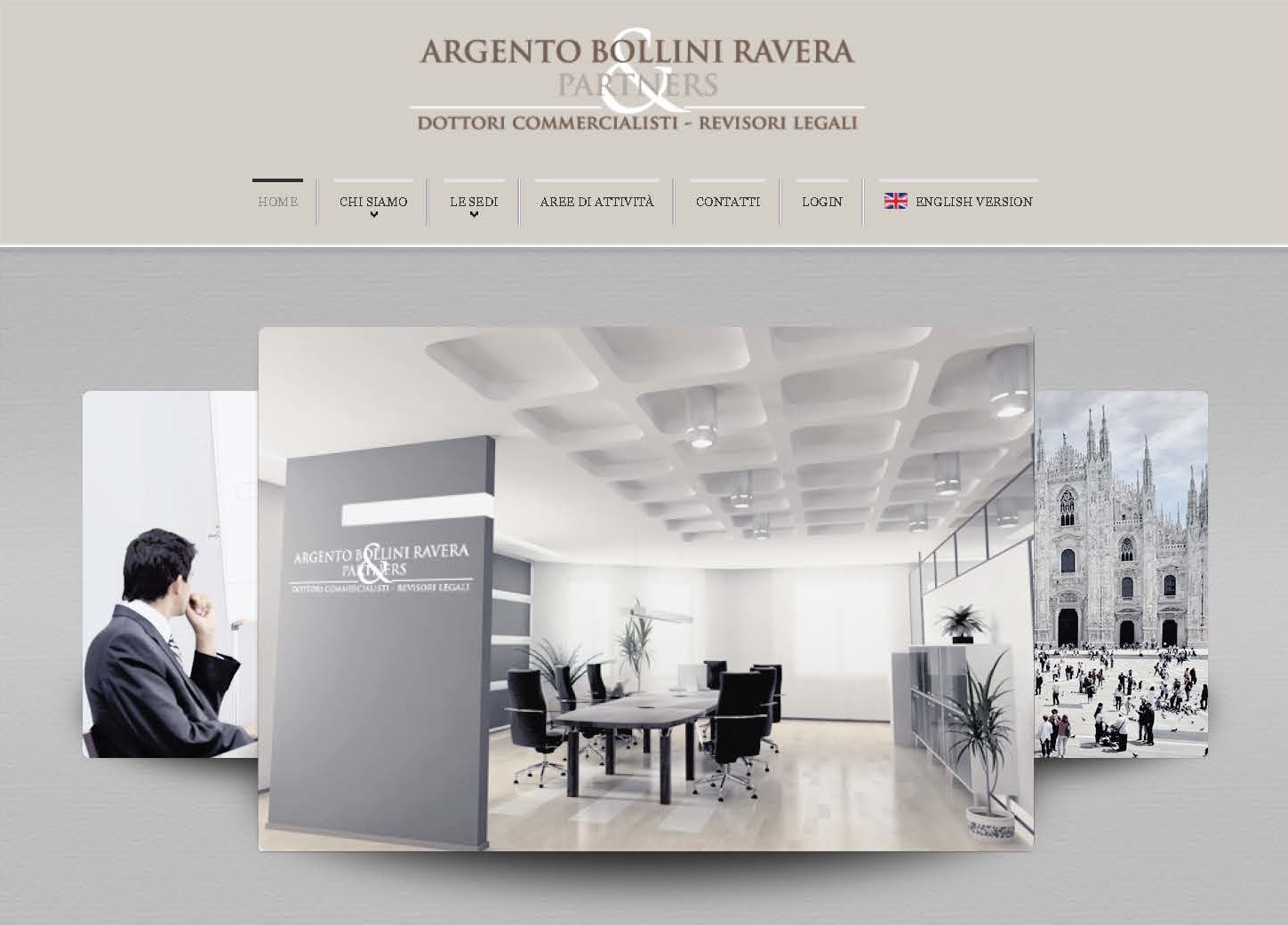 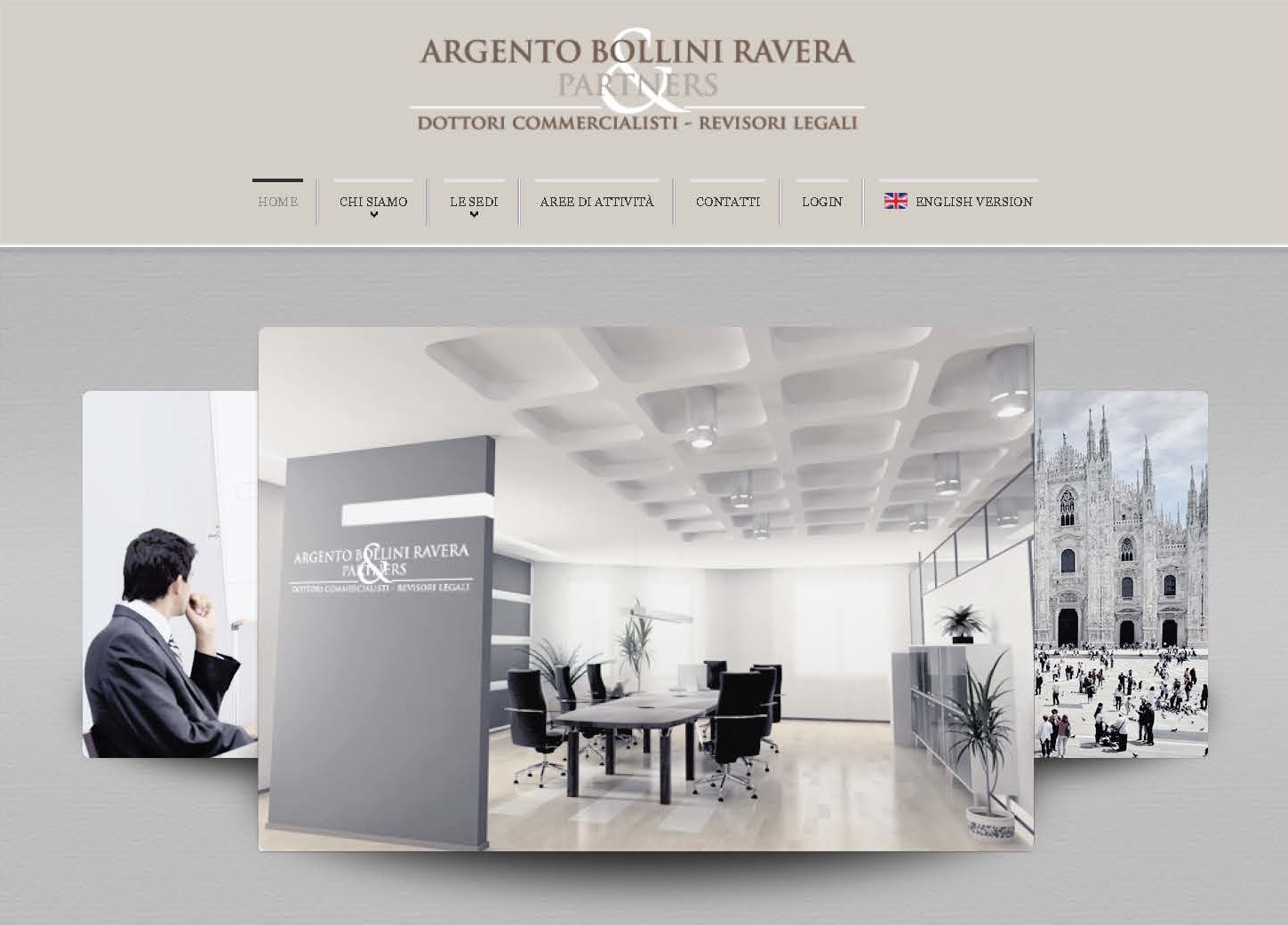 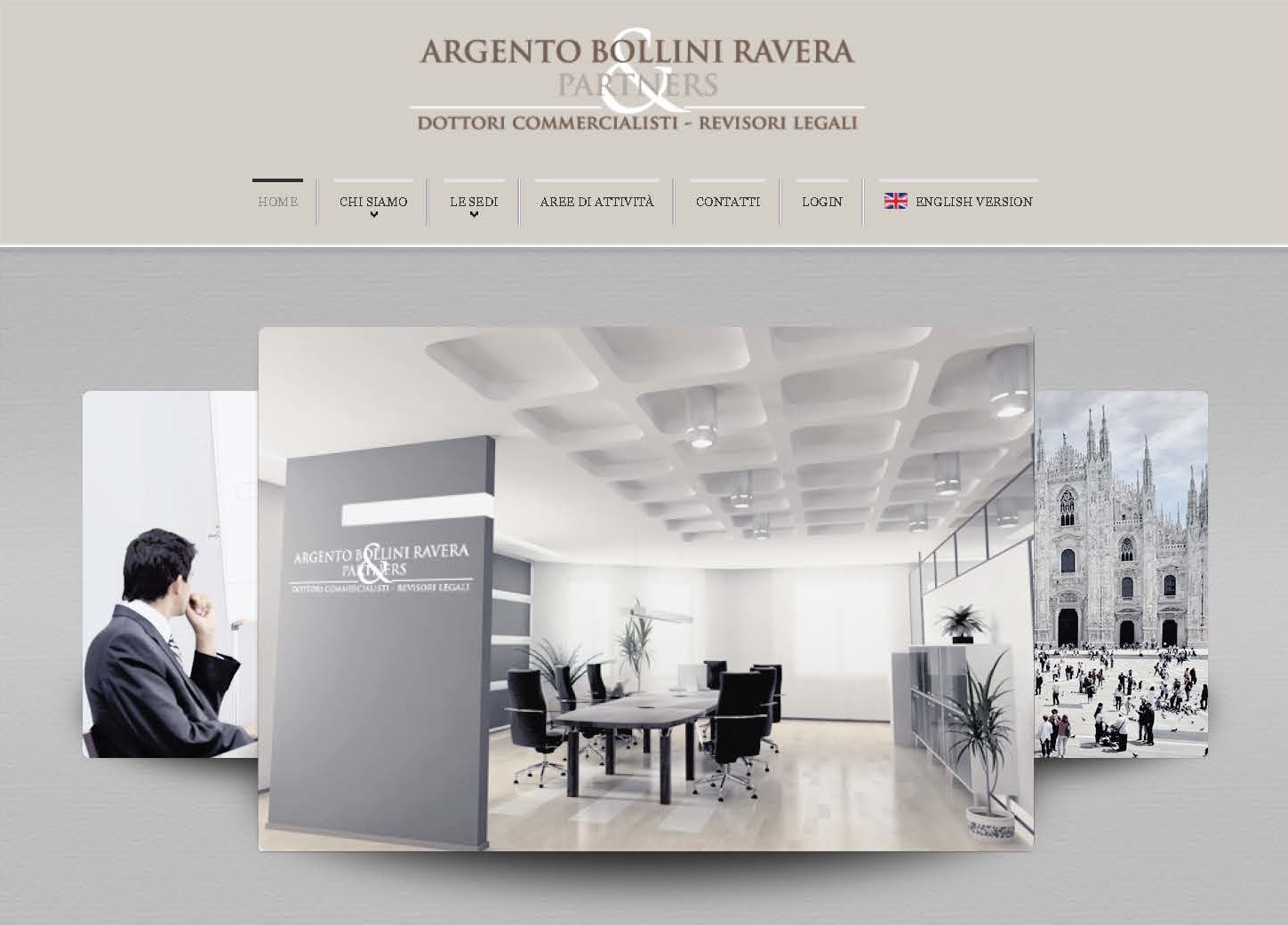 MILAN
Via Durini 27, Milano (P.zza San Babila)	
Ph +39 02 80581197 (r.a.)
Fax +39 02 80581196
CONTACT: Adelio Bollini - email: bollini@argentobollini.eu
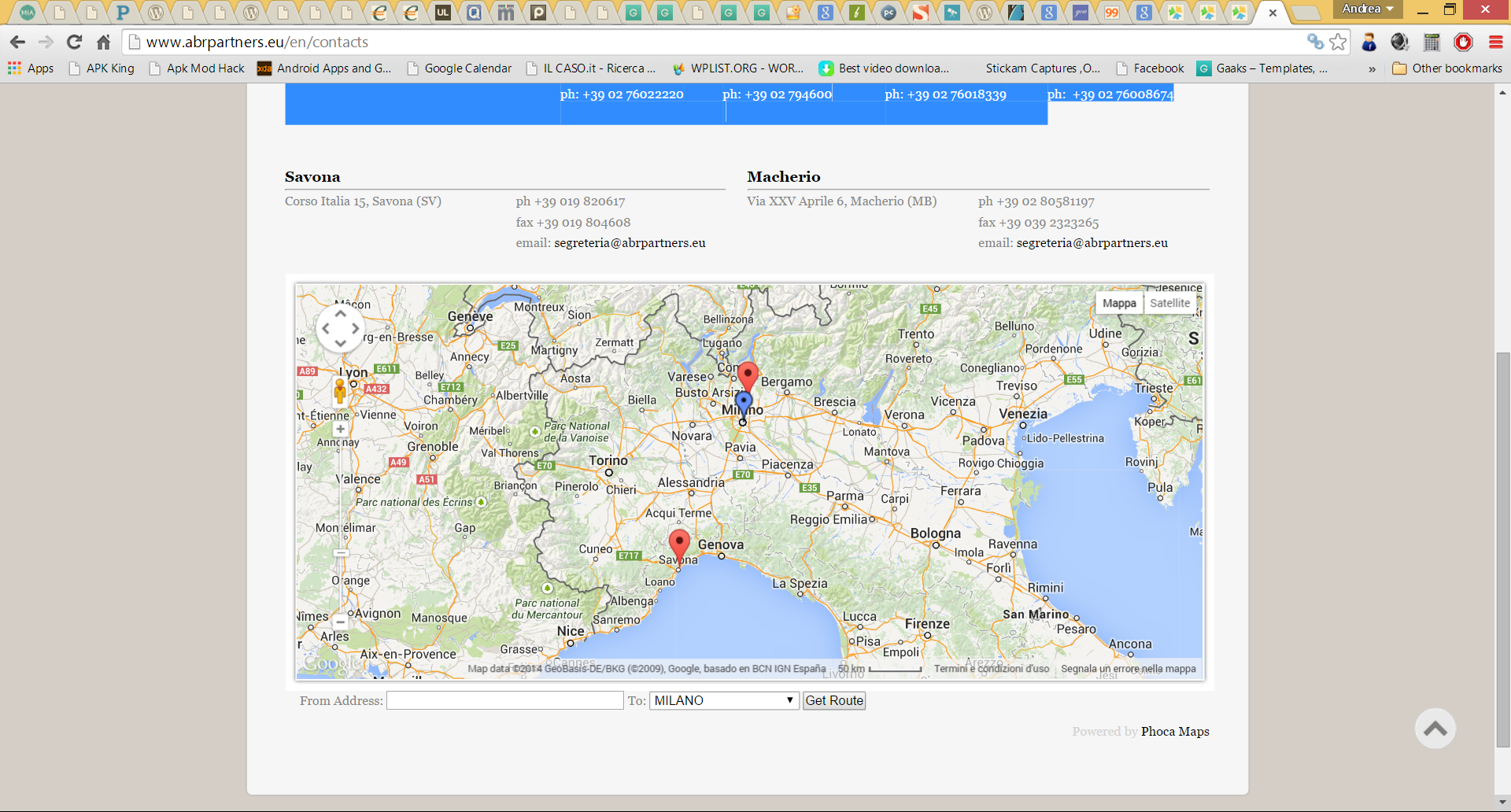 MACHERIO
Via XXV Aprile 6, Macherio (MB)
Ph + 39 0280581197
Fax +39 039 2323265
SAVONA
Corso Italia 15, Savona (SV)
Ph +39 019 820617
Fax +39 019 804608
STUDIO ARGENTO BOLLINI RAVERA & PARTNERS                                                                            - www.abrpartners.eu  -                                                                                                                                  Via Durini, 27 - 20122 Milano - Italy